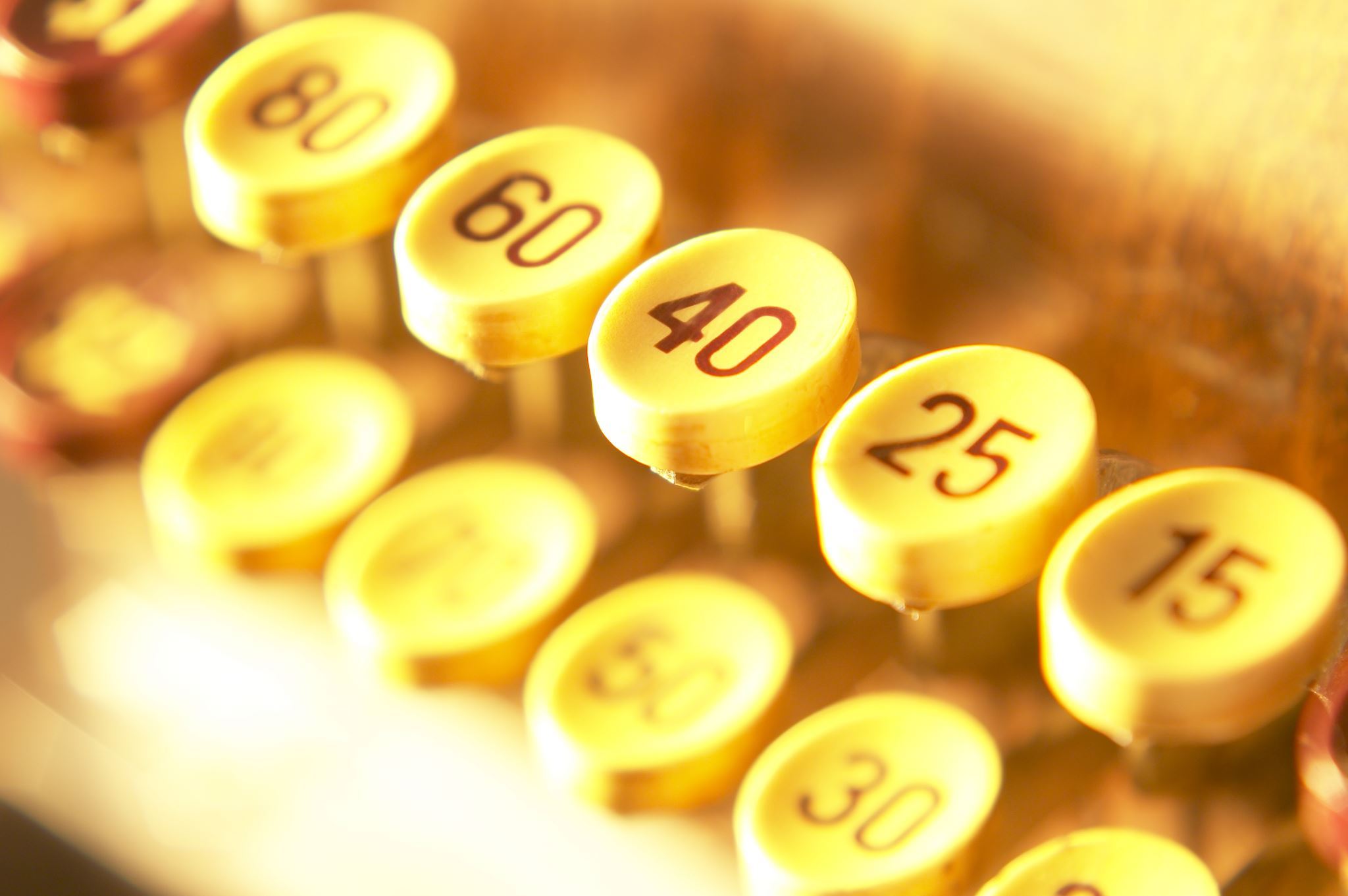 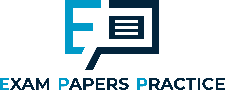 1.4.3 Types and sources of credit
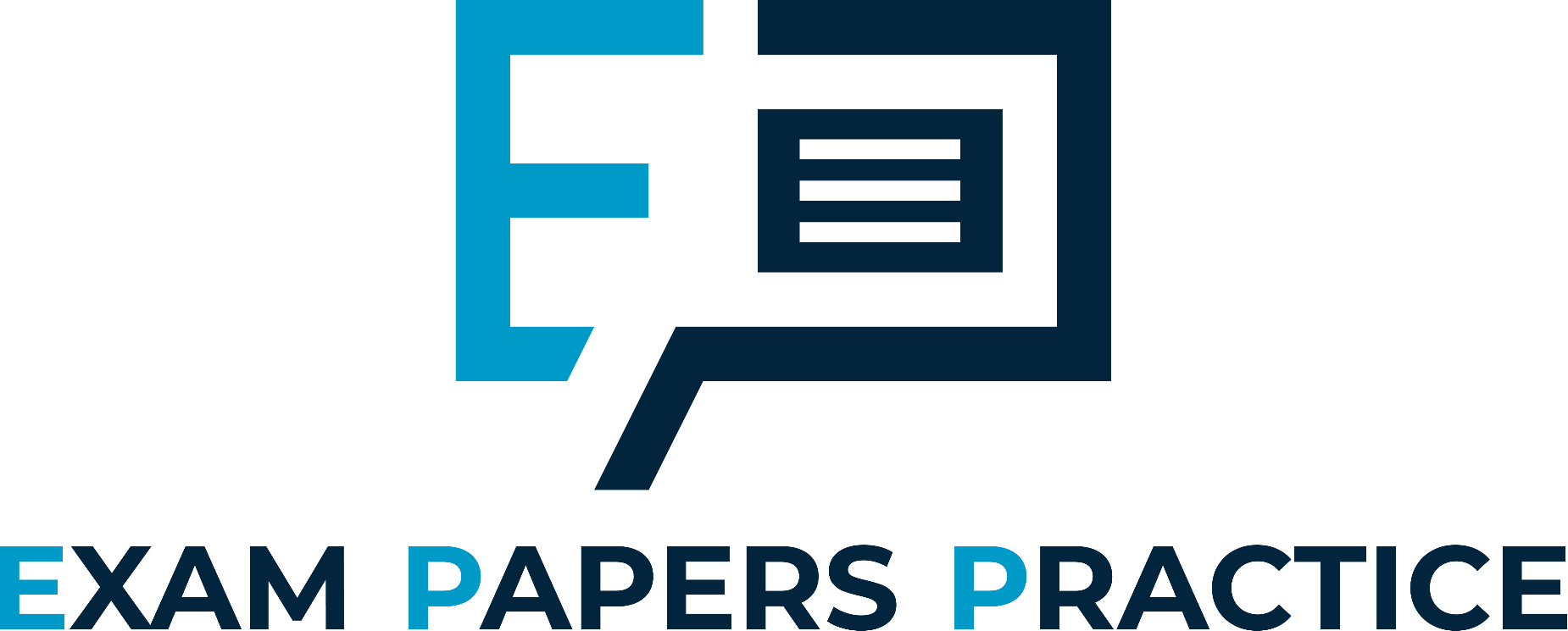 For more help, please visit www.exampaperspractice.co.uk
© 2025 Exams Papers Practice. All Rights Reserved
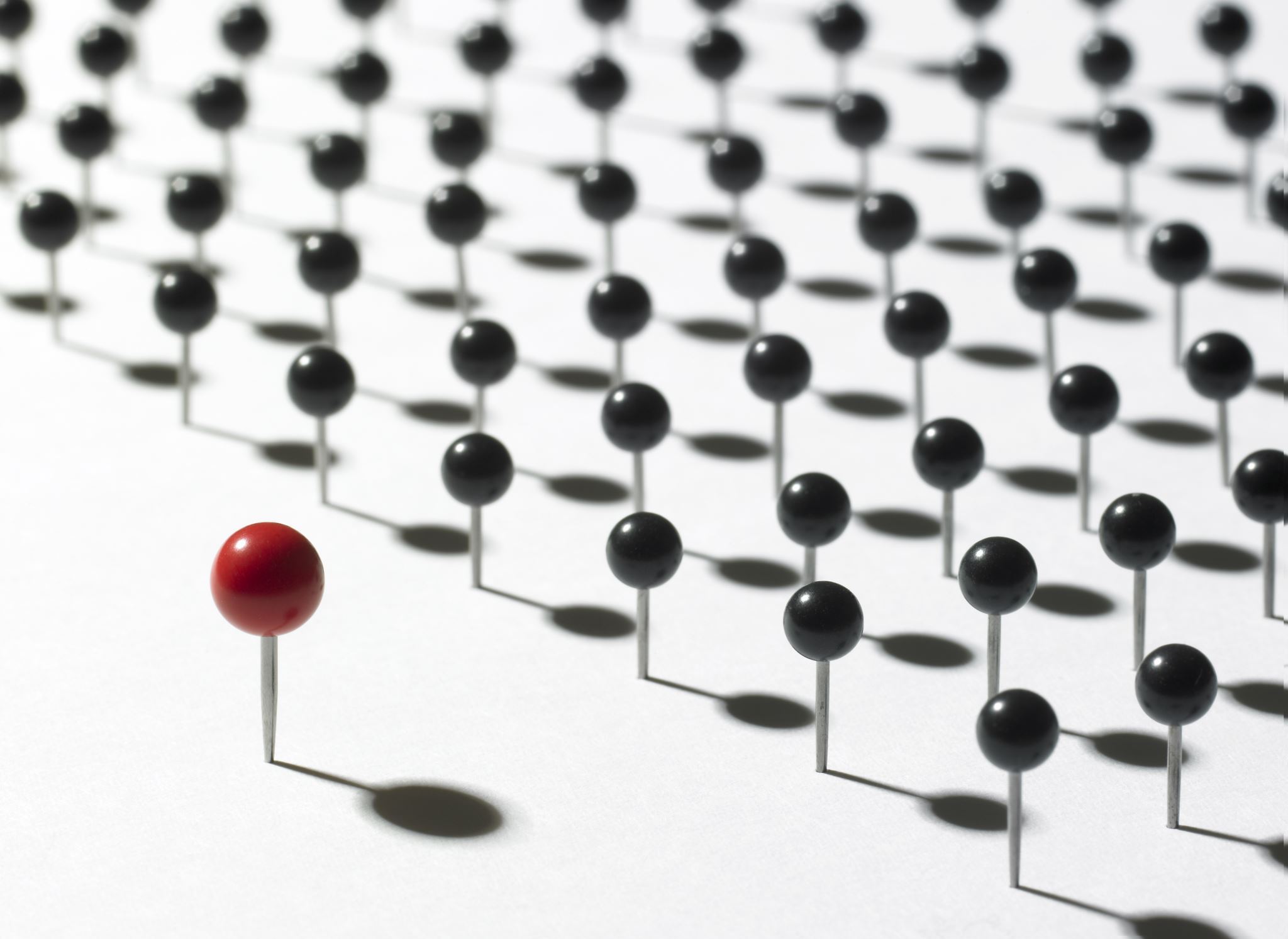 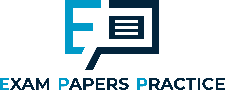 Recall
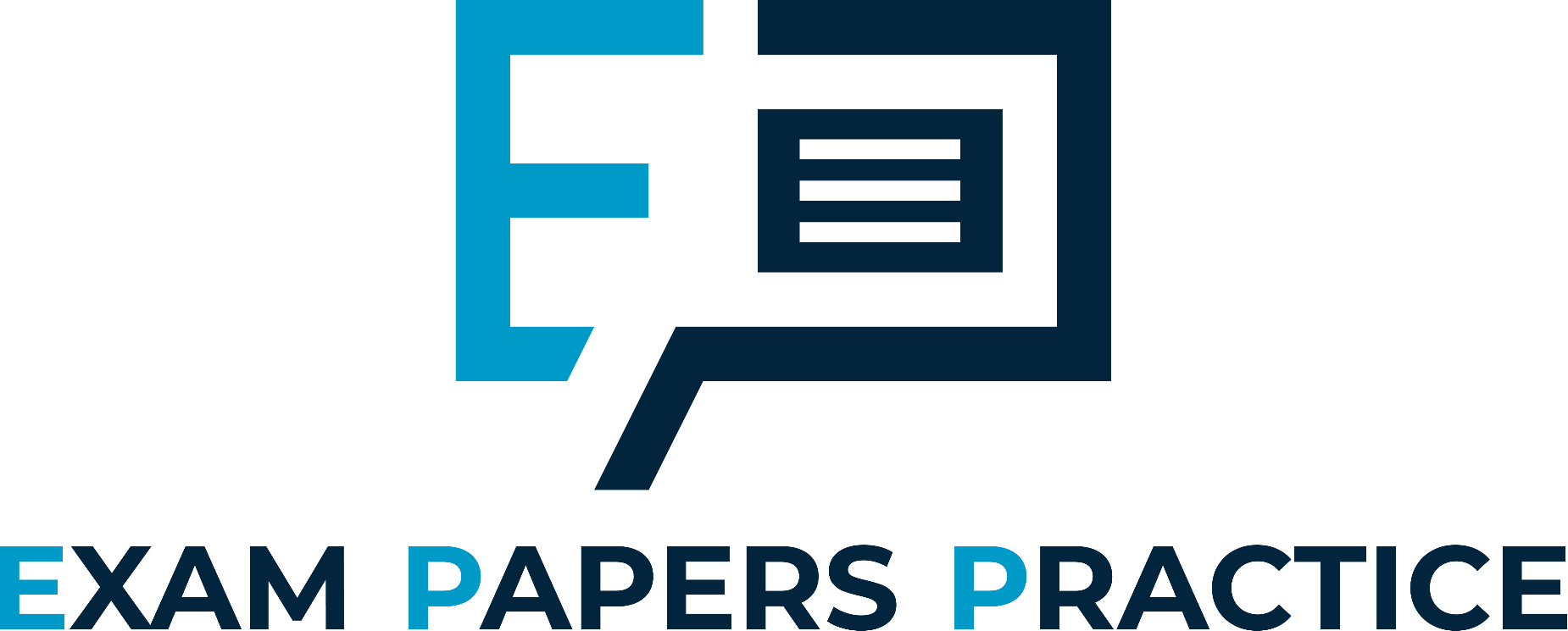 Define the following terms
Equilibrium
Market Forces
Explain a limitation in the supply and demand model
For more help, please visit www.exampaperspractice.co.uk
© 2025 Exams Papers Practice. All Rights Reserved
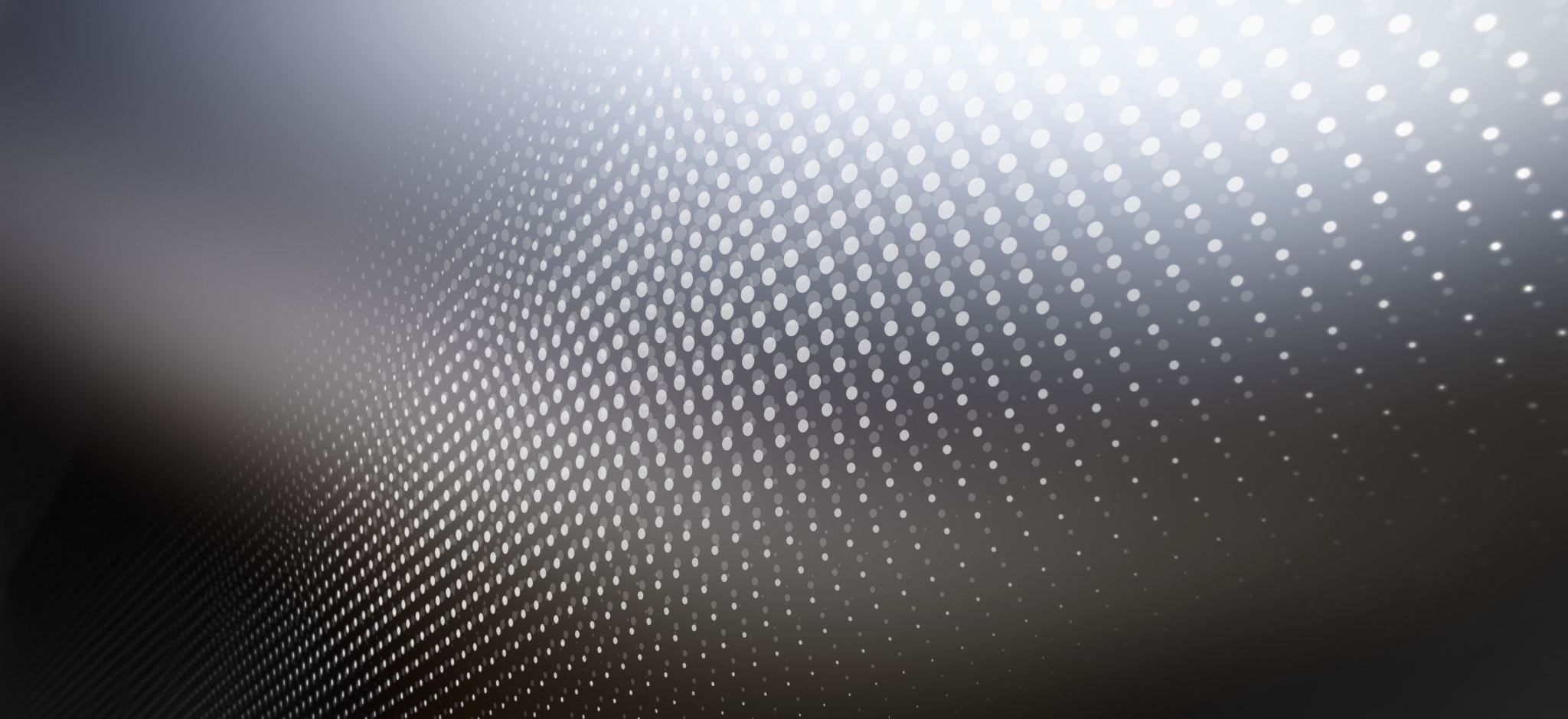 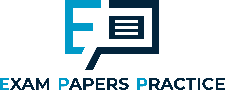 Starter
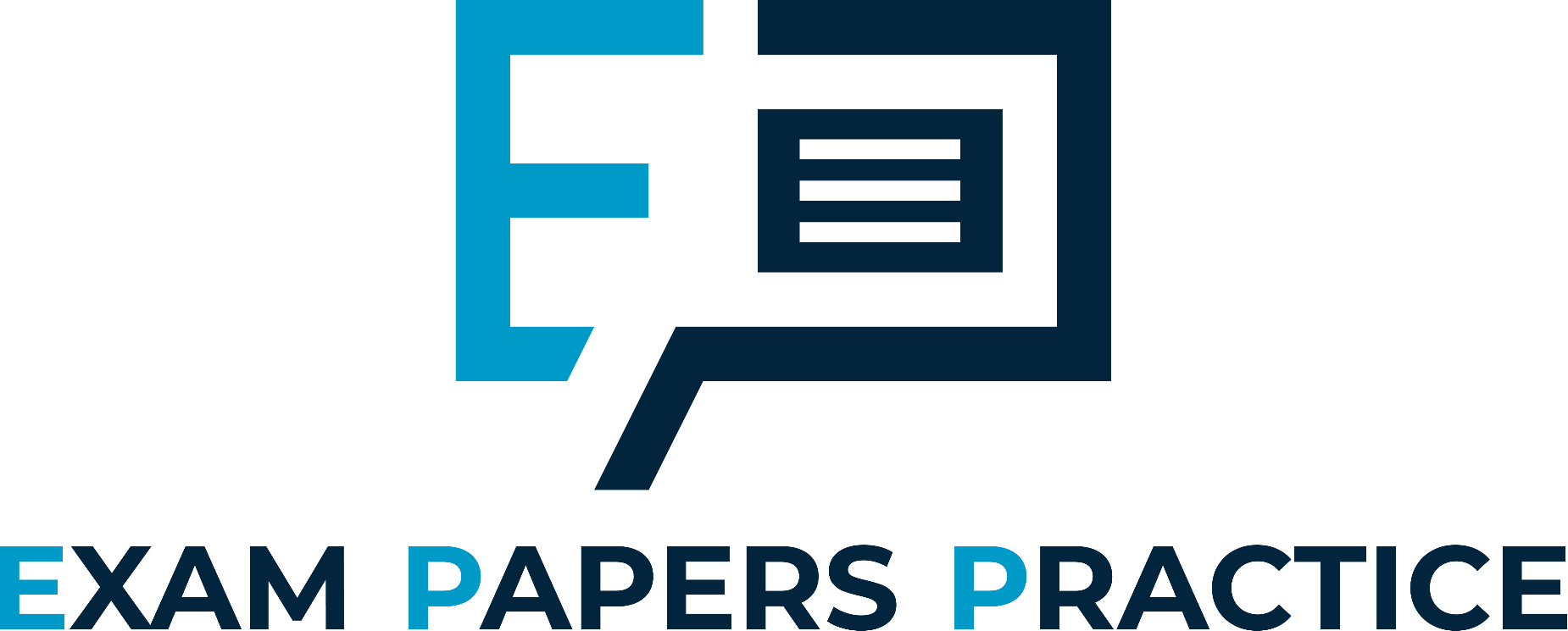 For more help, please visit www.exampaperspractice.co.uk
© 2025 Exams Papers Practice. All Rights Reserved
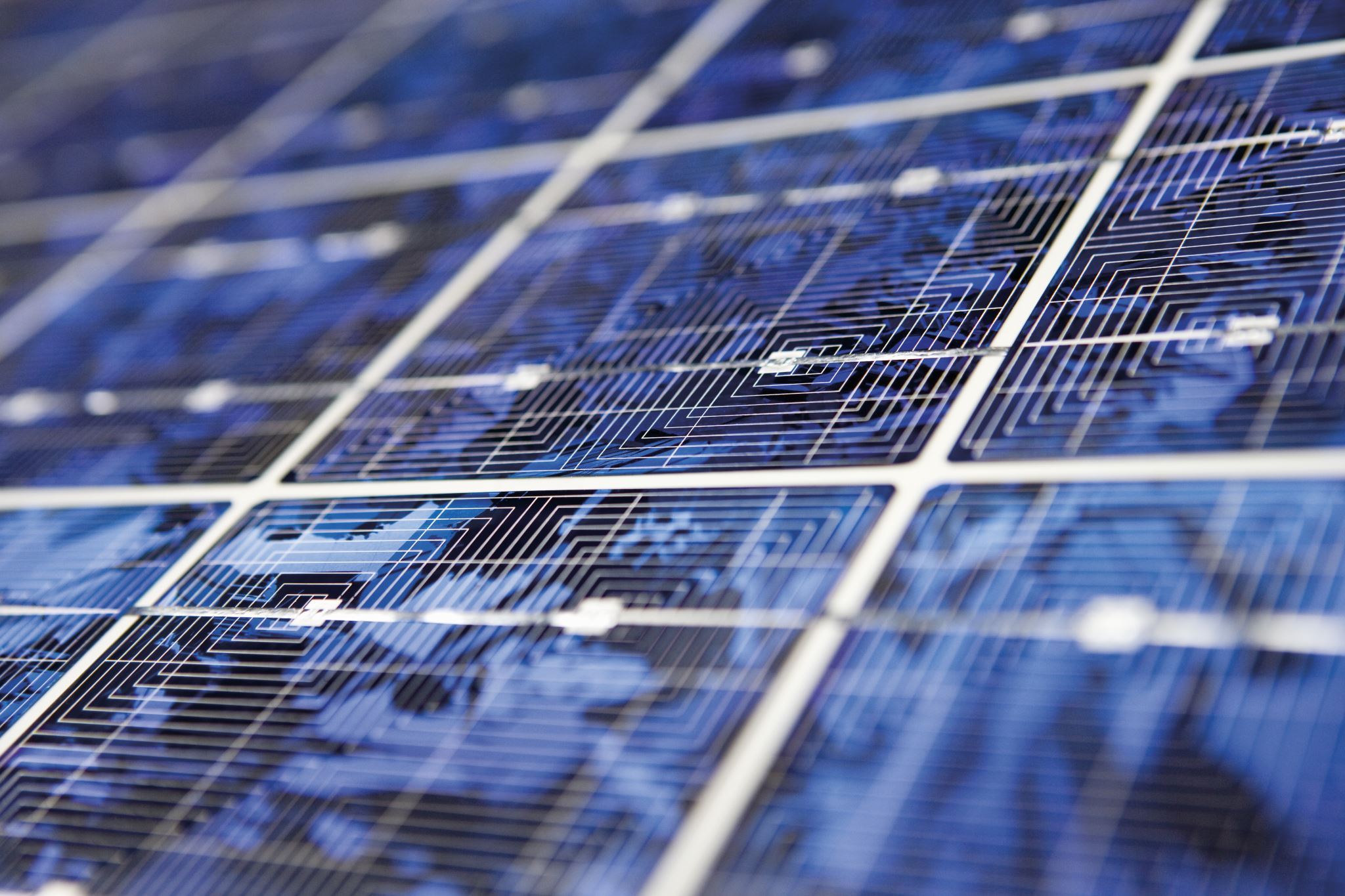 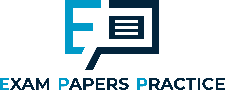 Learning Objectives
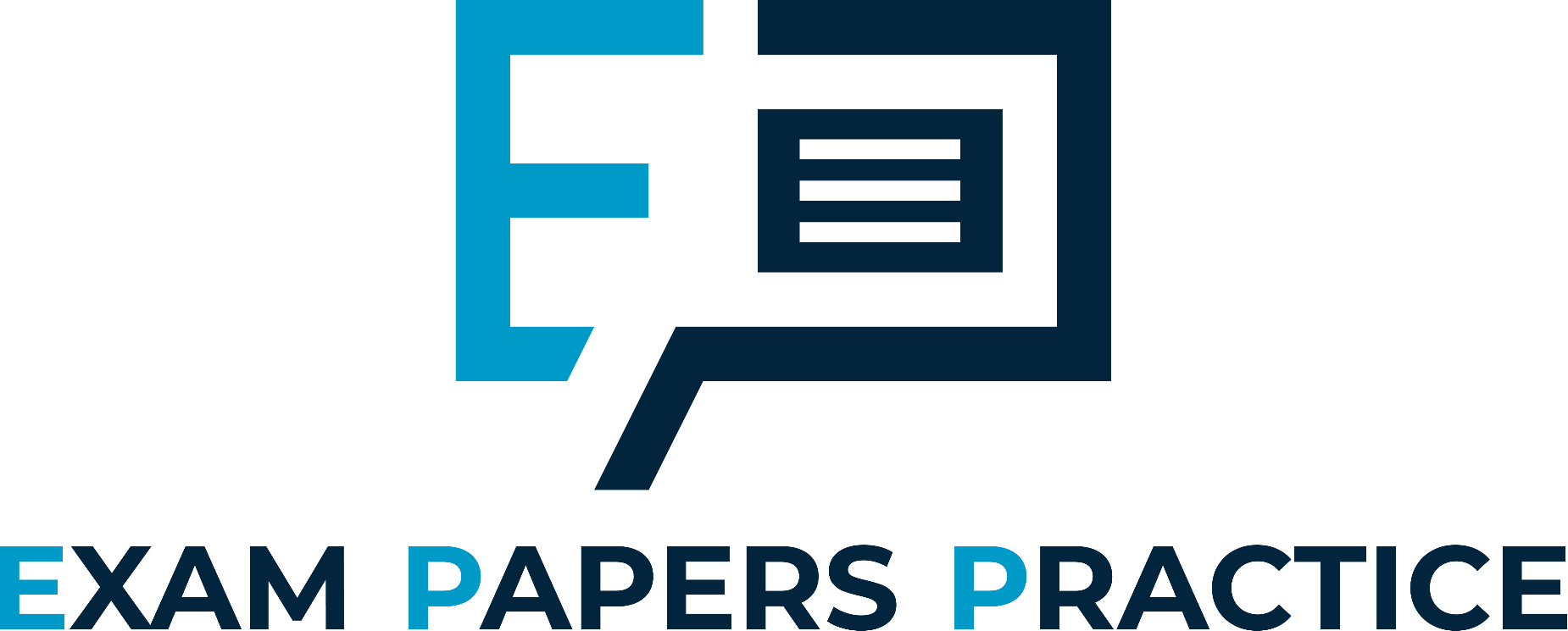 For more help, please visit www.exampaperspractice.co.uk
© 2025 Exams Papers Practice. All Rights Reserved
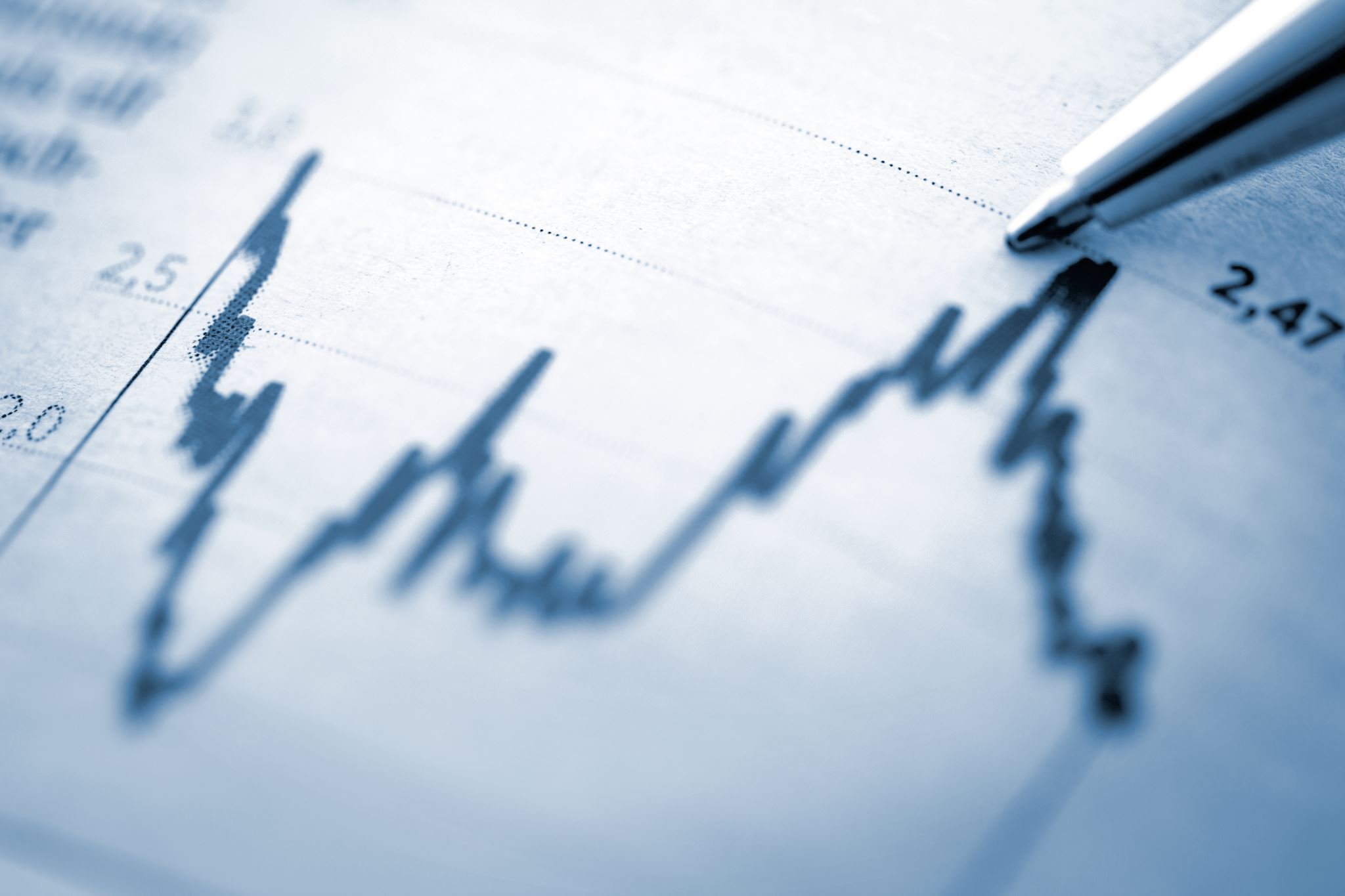 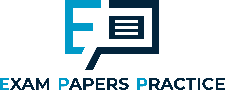 Credit
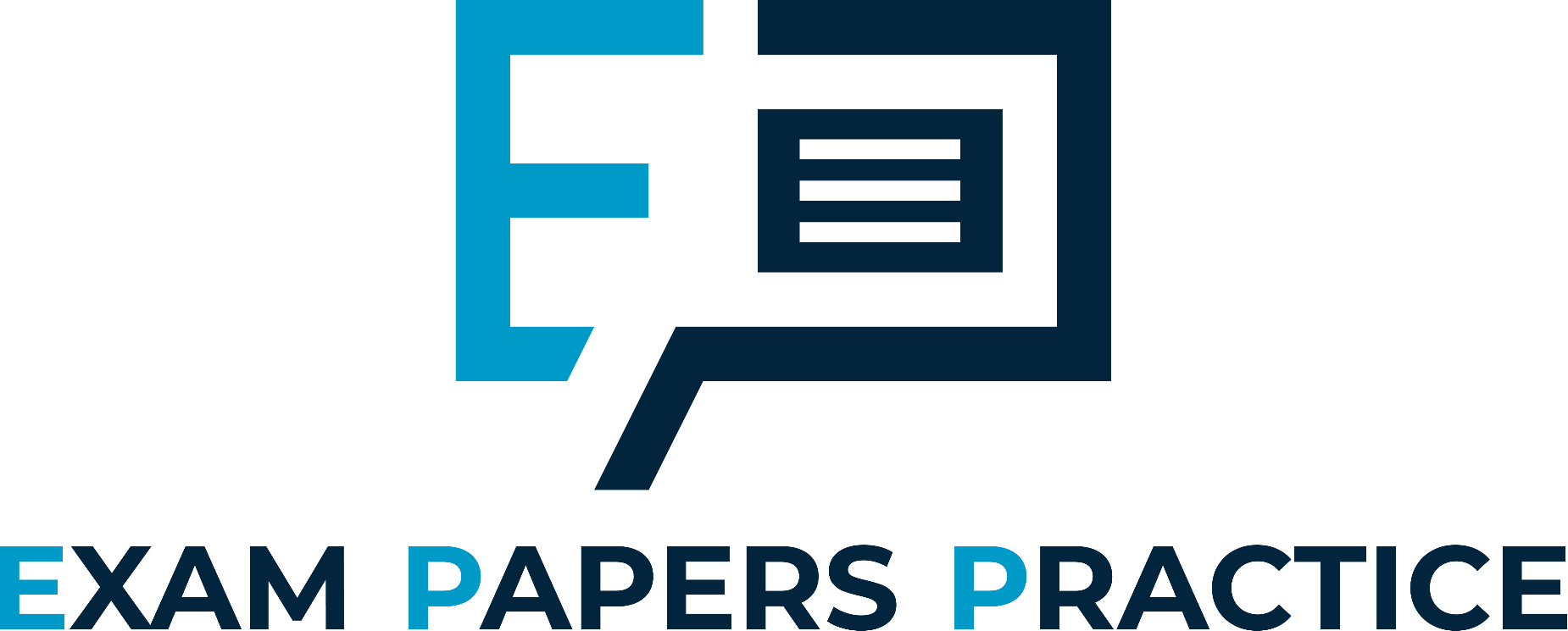 Credit is a legal agreement between a borrower and a lender
A business, the borrower, receives something of value now e.g. stock or finance and agrees to repay the provider, the lender, at an agreed point in time in the future
Types of credit include:
Loans
Overdrafts
Trade credit
Sources of credit include:
Banks
Other firms
For more help, please visit www.exampaperspractice.co.uk
© 2025 Exams Papers Practice. All Rights Reserved
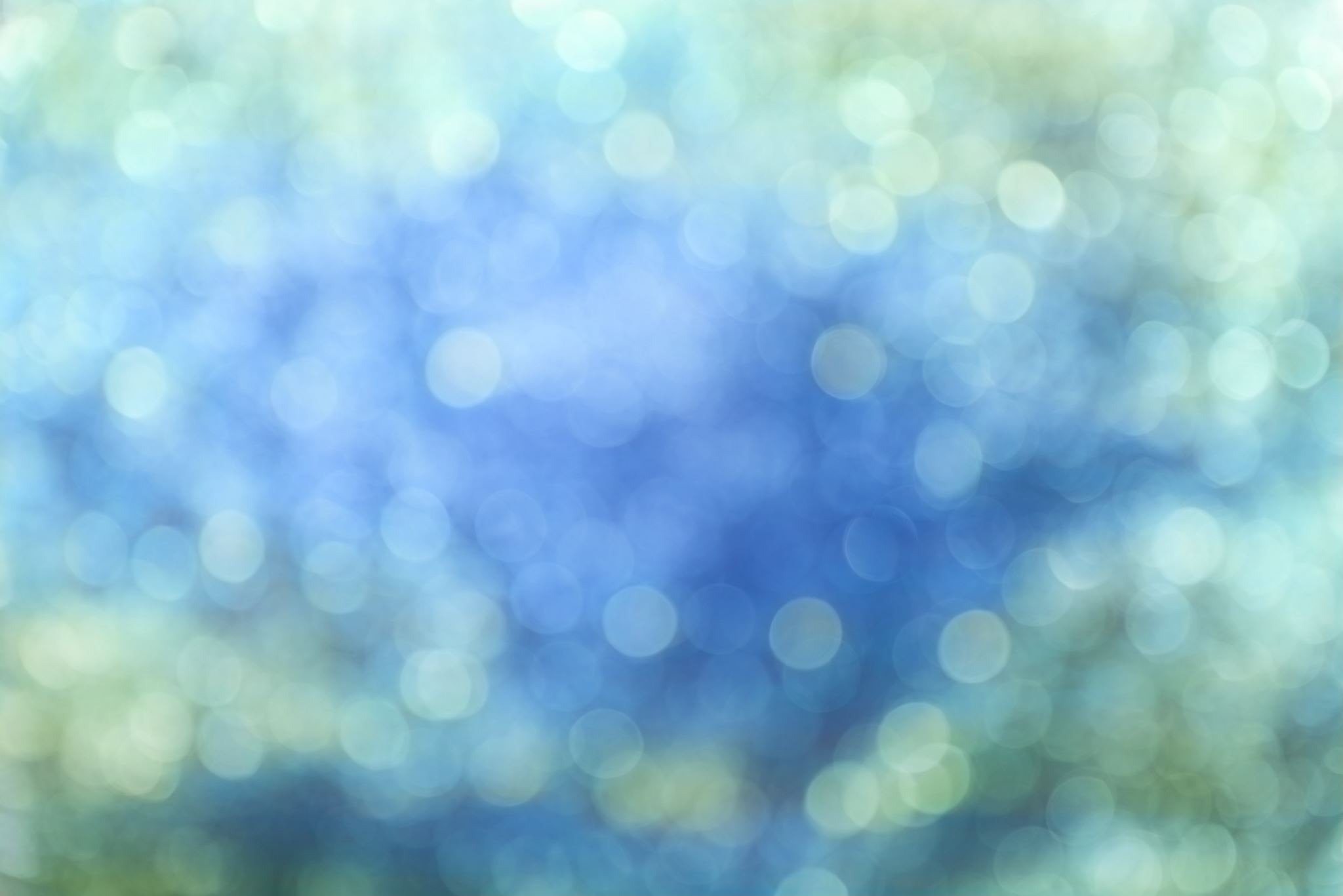 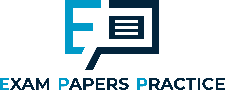 Types of credit- Loans
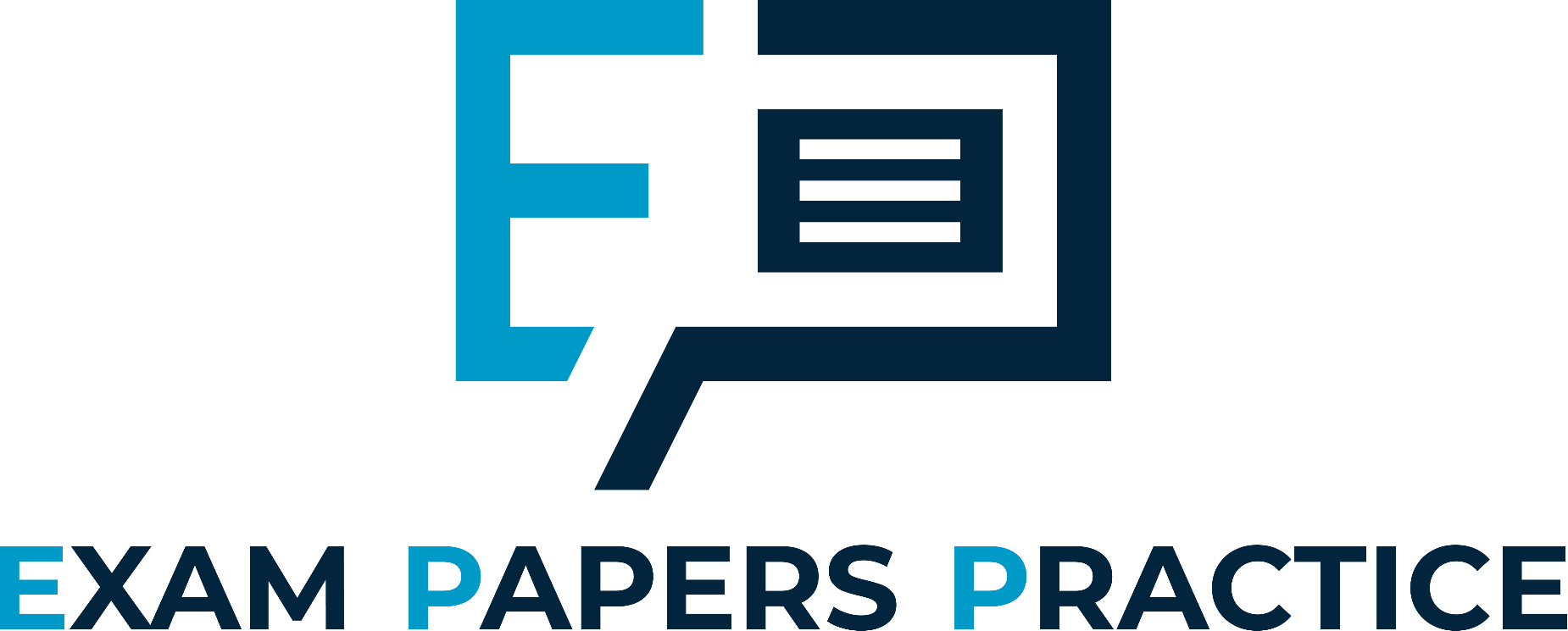 For more help, please visit www.exampaperspractice.co.uk
© 2025 Exams Papers Practice. All Rights Reserved
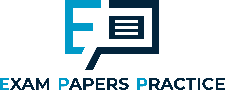 Types of credit- Loans
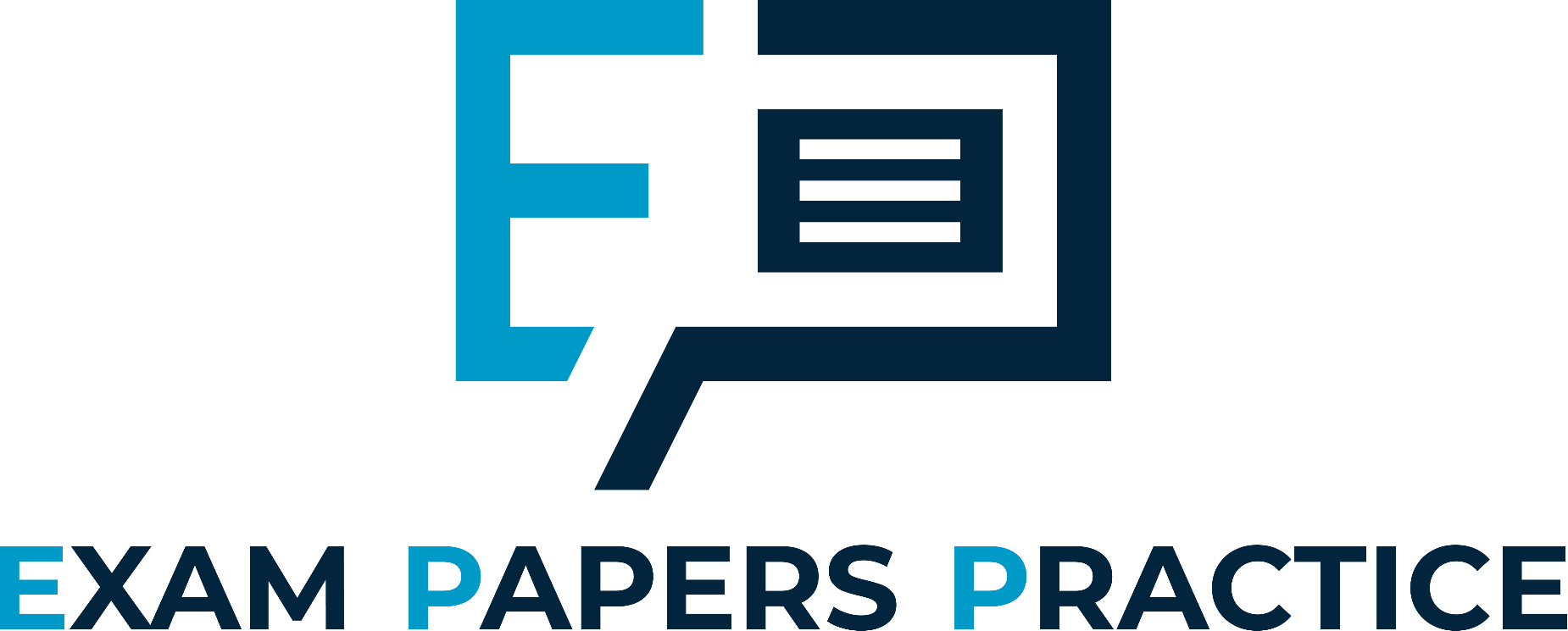 For more help, please visit www.exampaperspractice.co.uk
© 2025 Exams Papers Practice. All Rights Reserved
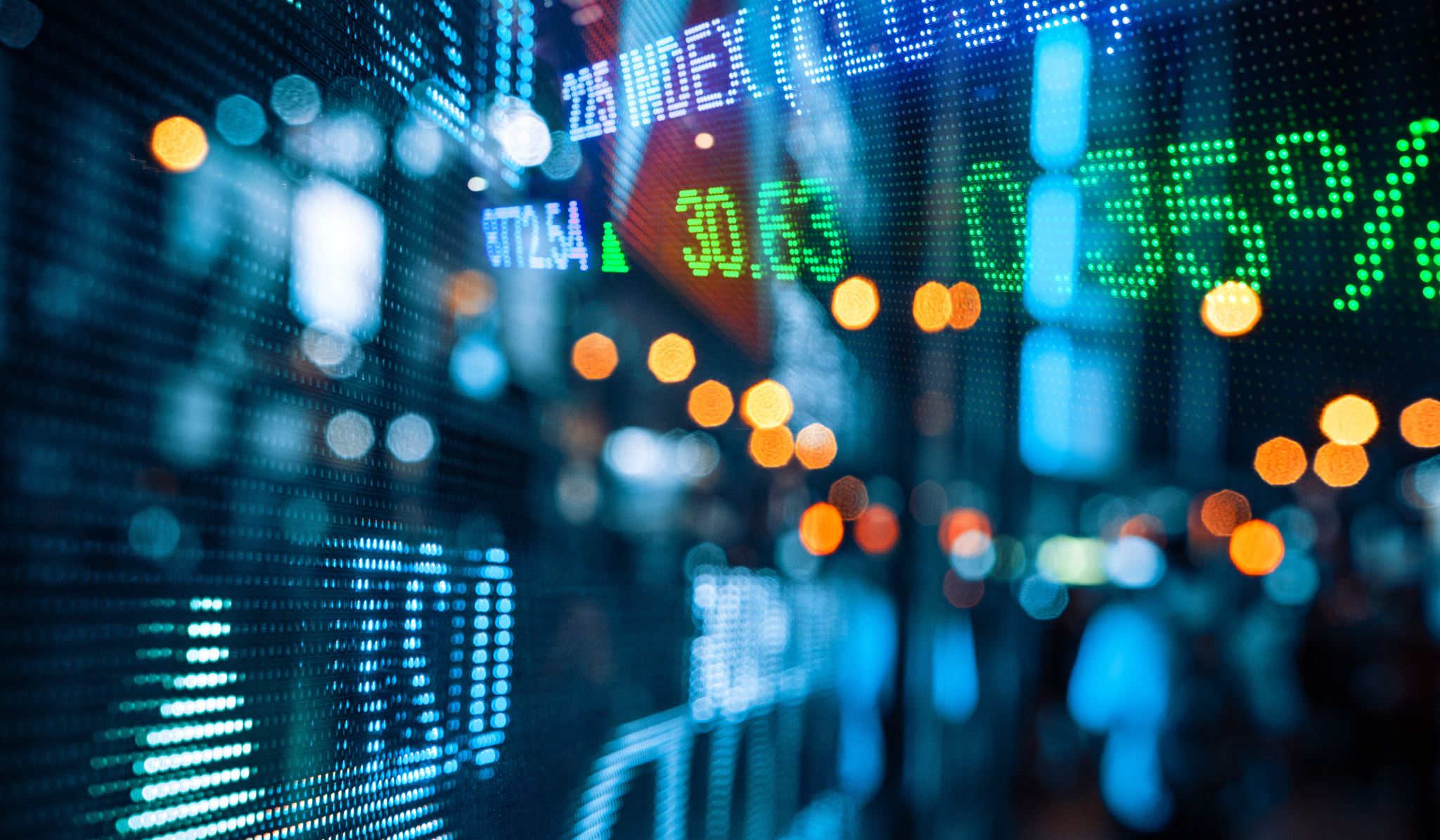 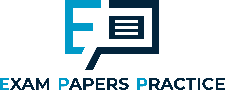 Types of credit- Overdrafts
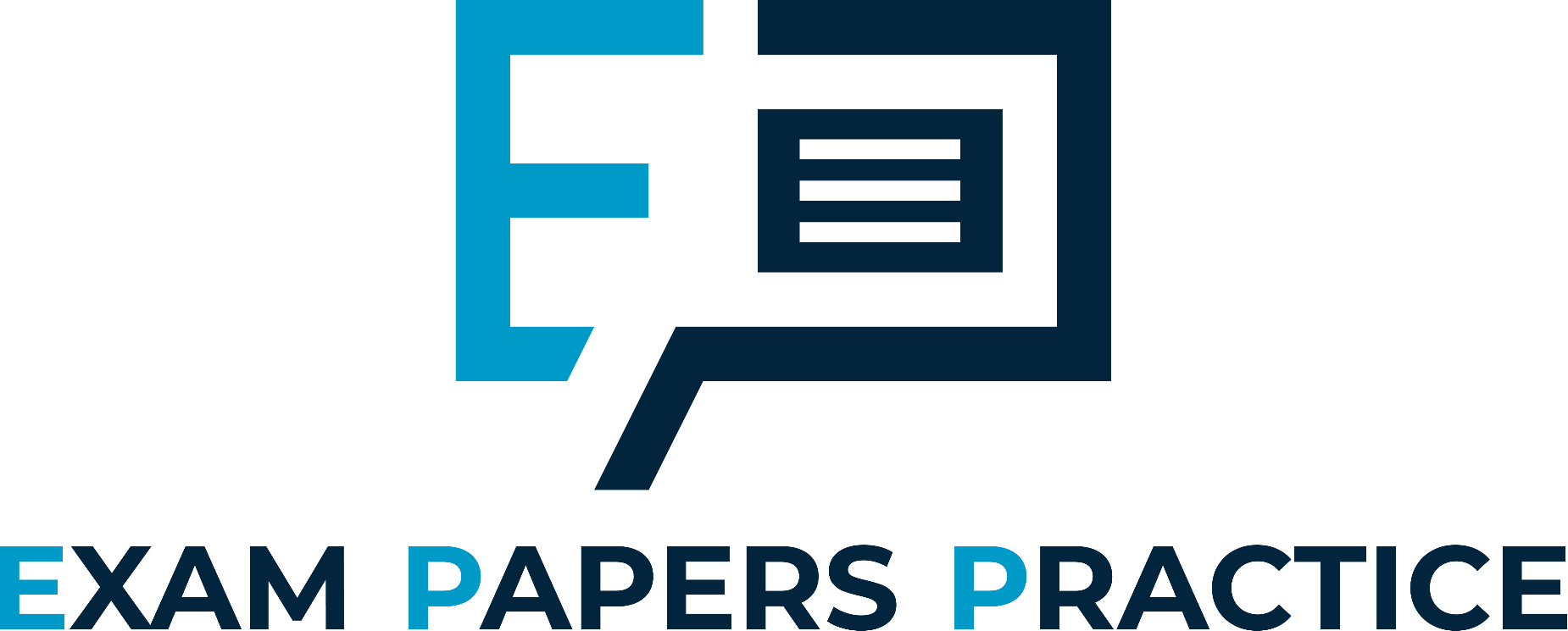 An overdraft is the facility to overspend on a current account up to an agreed sum
The business in effect can withdraw money from the account that is not there meaning they go overdrawn or in the red
Interest is charged on the overdrawn amount
This is a good short-term source of finance
An external source of finance provided by banks and building societies
For more help, please visit www.exampaperspractice.co.uk
© 2025 Exams Papers Practice. All Rights Reserved
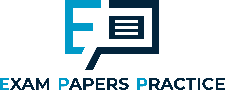 Types of credit- Overdrafts
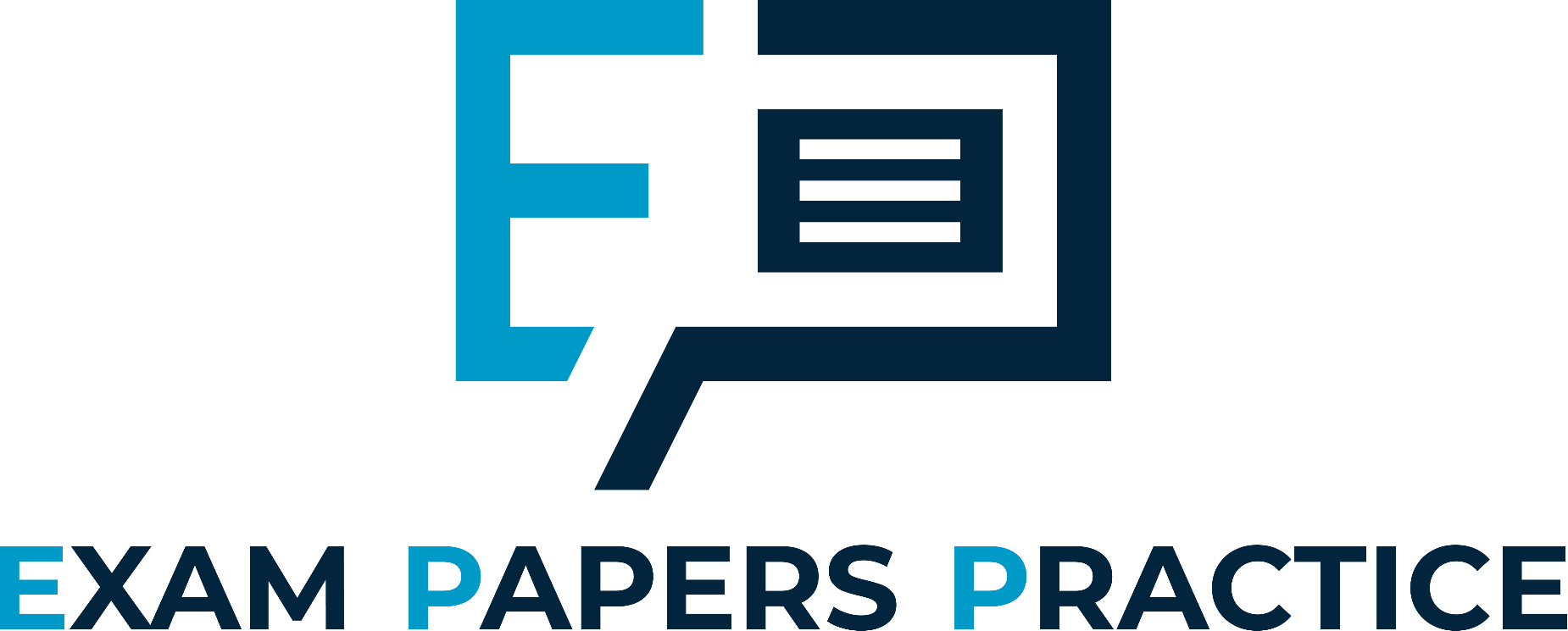 For more help, please visit www.exampaperspractice.co.uk
© 2025 Exams Papers Practice. All Rights Reserved
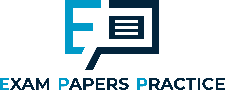 Types of credit- trade credit
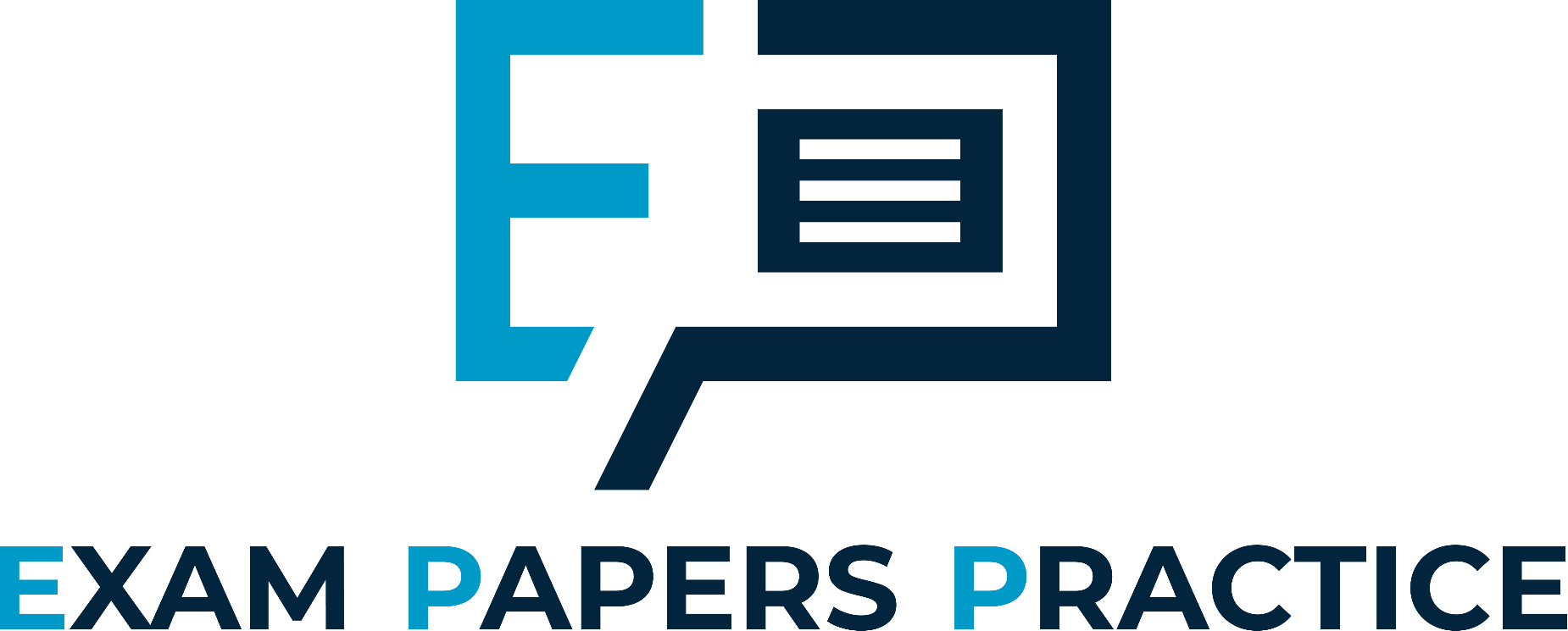 For more help, please visit www.exampaperspractice.co.uk
© 2025 Exams Papers Practice. All Rights Reserved
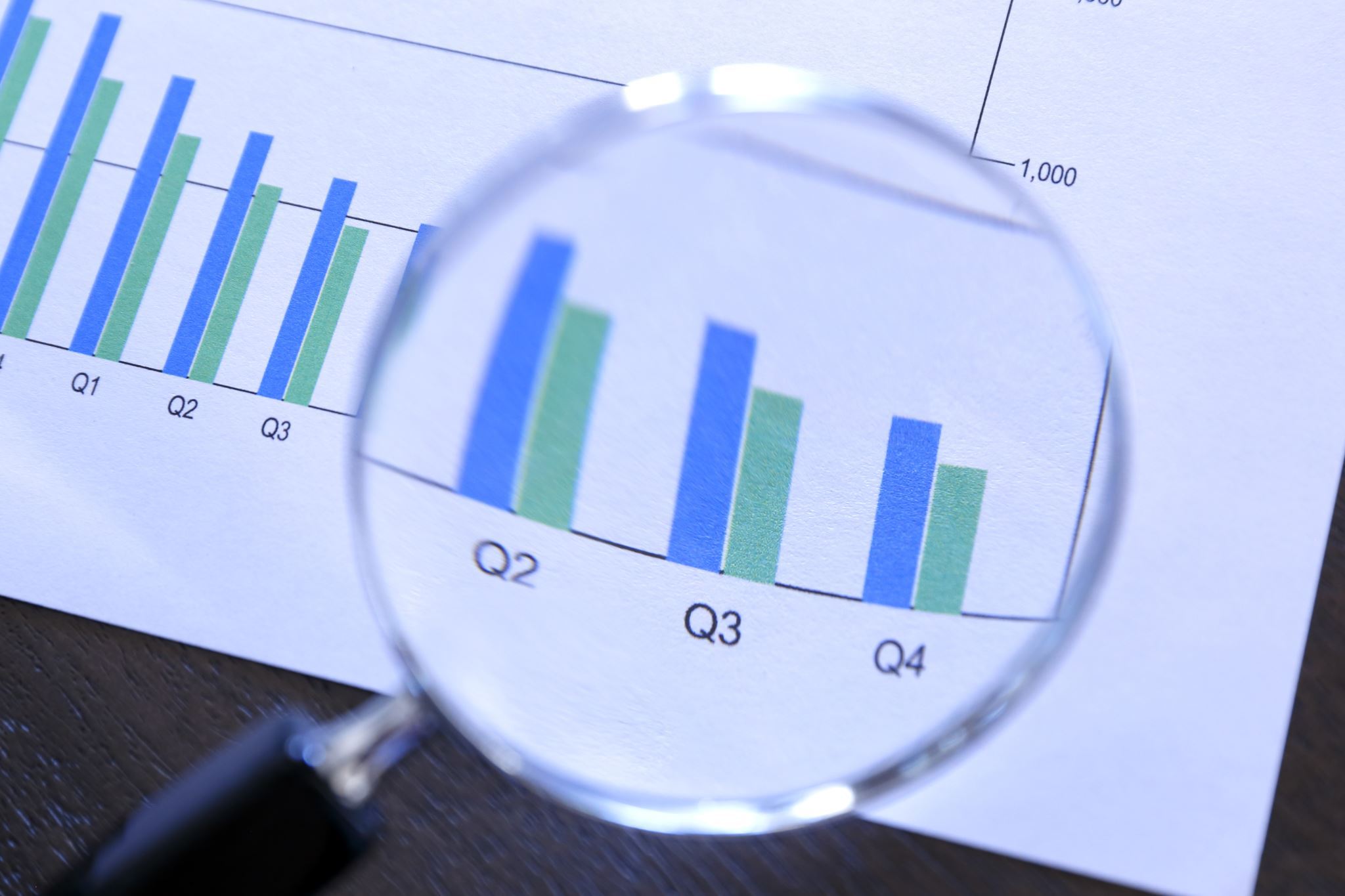 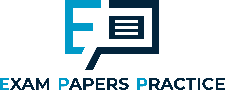 Sources of credit
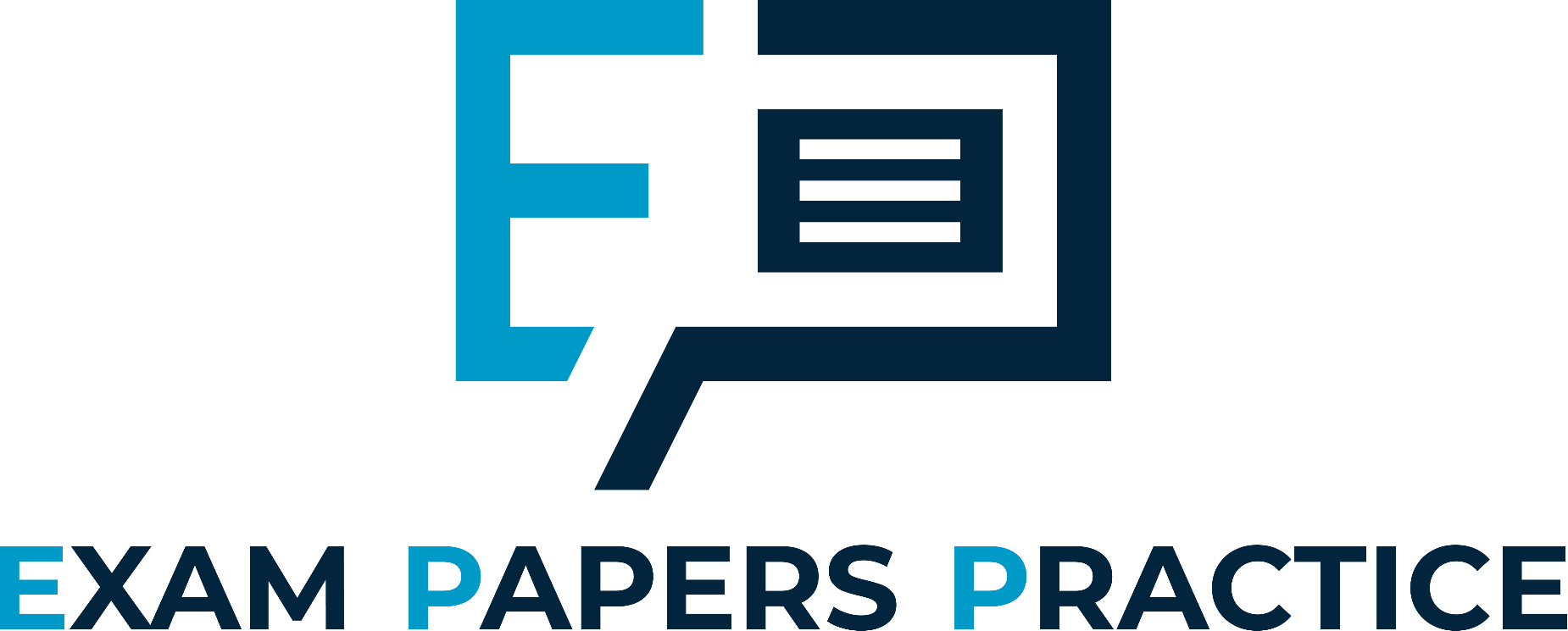 Banks
Financial institutions that are licenced to take deposits, pay interest, make loans and act as an intermediary in financial transactions, as well as provide other financial services to their customers
Banks will have departments and employees who specialise in business banking including offering advice on topics such as methods of finance and business planning
Other firms
Suppliers may supply goods and services but allow the customer trade credit
For more help, please visit www.exampaperspractice.co.uk
© 2025 Exams Papers Practice. All Rights Reserved
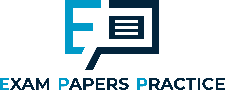 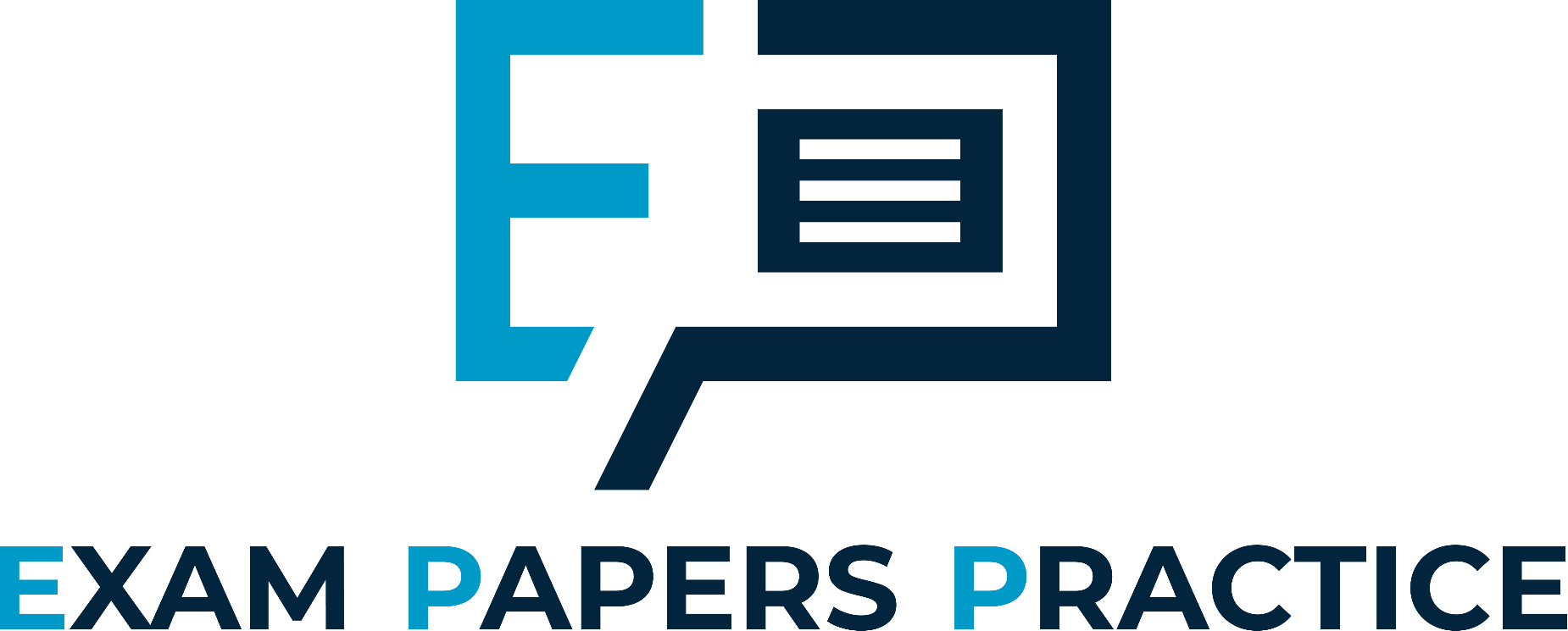 Other types of finance - Venture capital
For more help, please visit www.exampaperspractice.co.uk
© 2025 Exams Papers Practice. All Rights Reserved
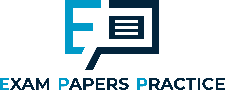 Other types of finance - Venture capital
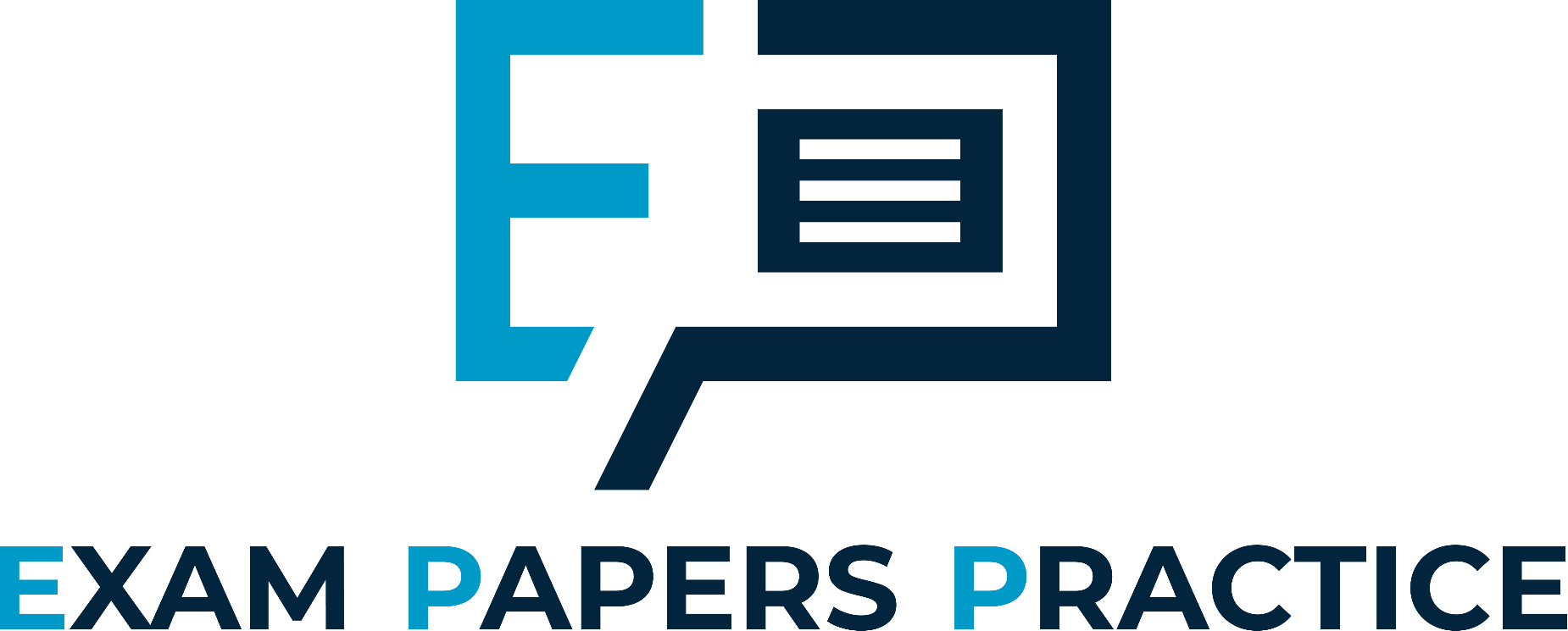 For more help, please visit www.exampaperspractice.co.uk
© 2025 Exams Papers Practice. All Rights Reserved
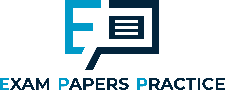 Other types of finance -Share capital
Finance raised from the sale of shares
This is a form of equity capital i.e. the shareholder becomes a part owner of the business
Shareholders will be rewarded for their investment by the payment of dividends but may also benefit from an increase in share price increasing the value of their shares
Only an option for incorporated businesses i.e. a private or public limited company 
Issuing shares is a complex and costly process so only really an option for raising large amounts of finance to fund long term projects
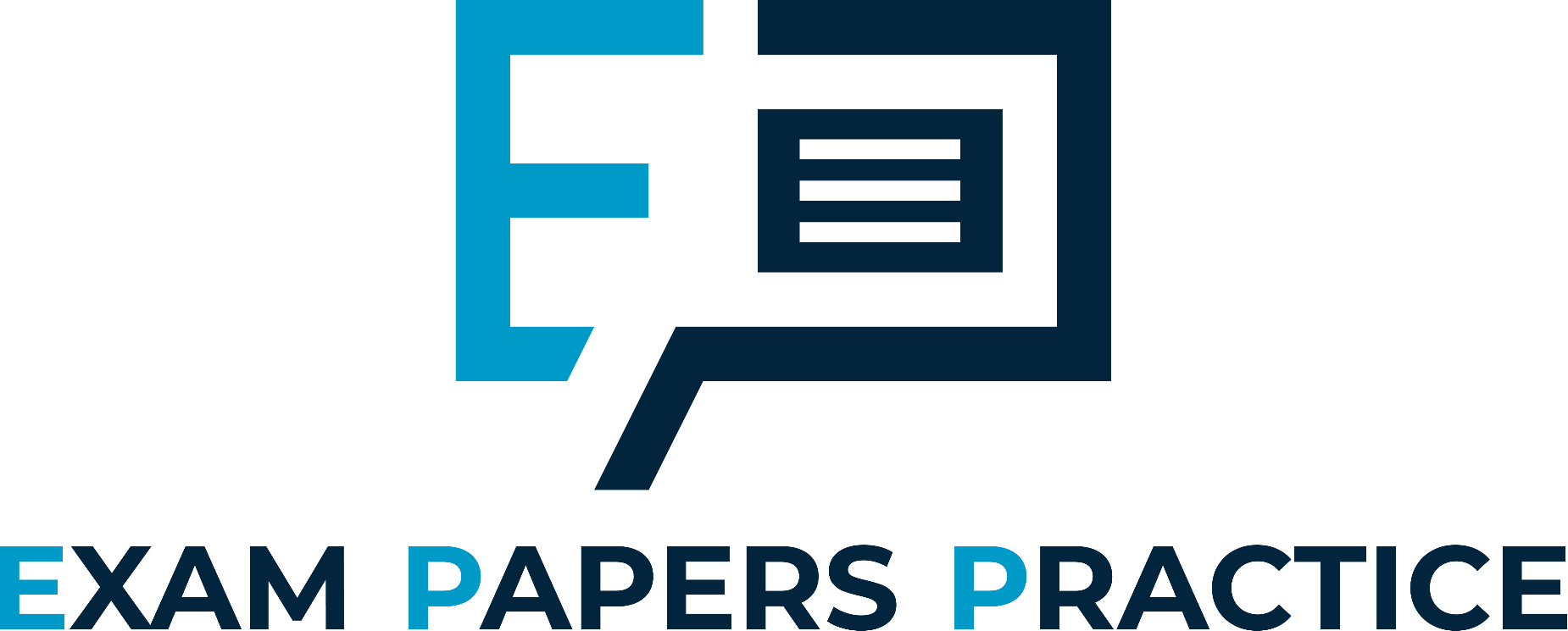 For more help, please visit www.exampaperspractice.co.uk
© 2025 Exams Papers Practice. All Rights Reserved
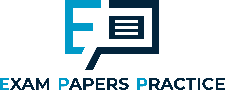 Other types of finance -Share capital
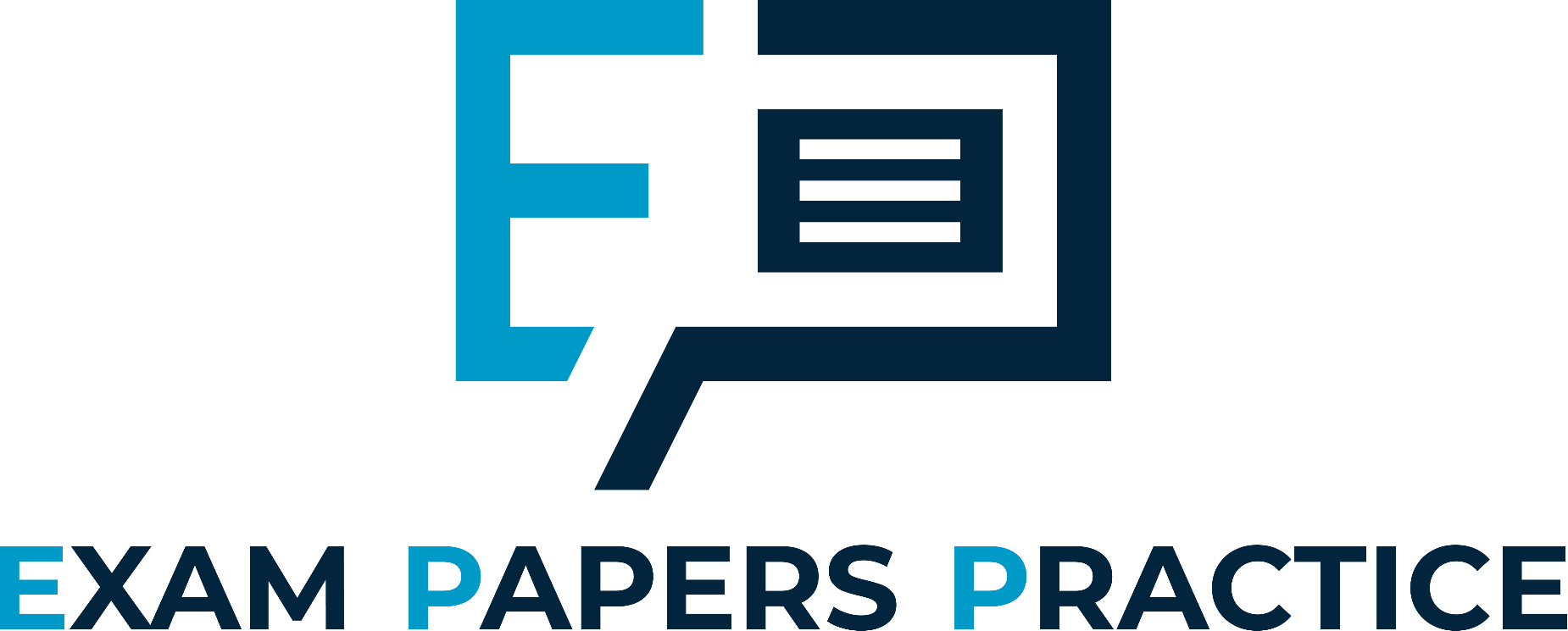 Other types of finance -Share capital
For more help, please visit www.exampaperspractice.co.uk
© 2025 Exams Papers Practice. All Rights Reserved
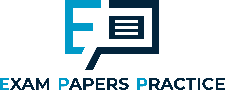 Other types of finance - leasing
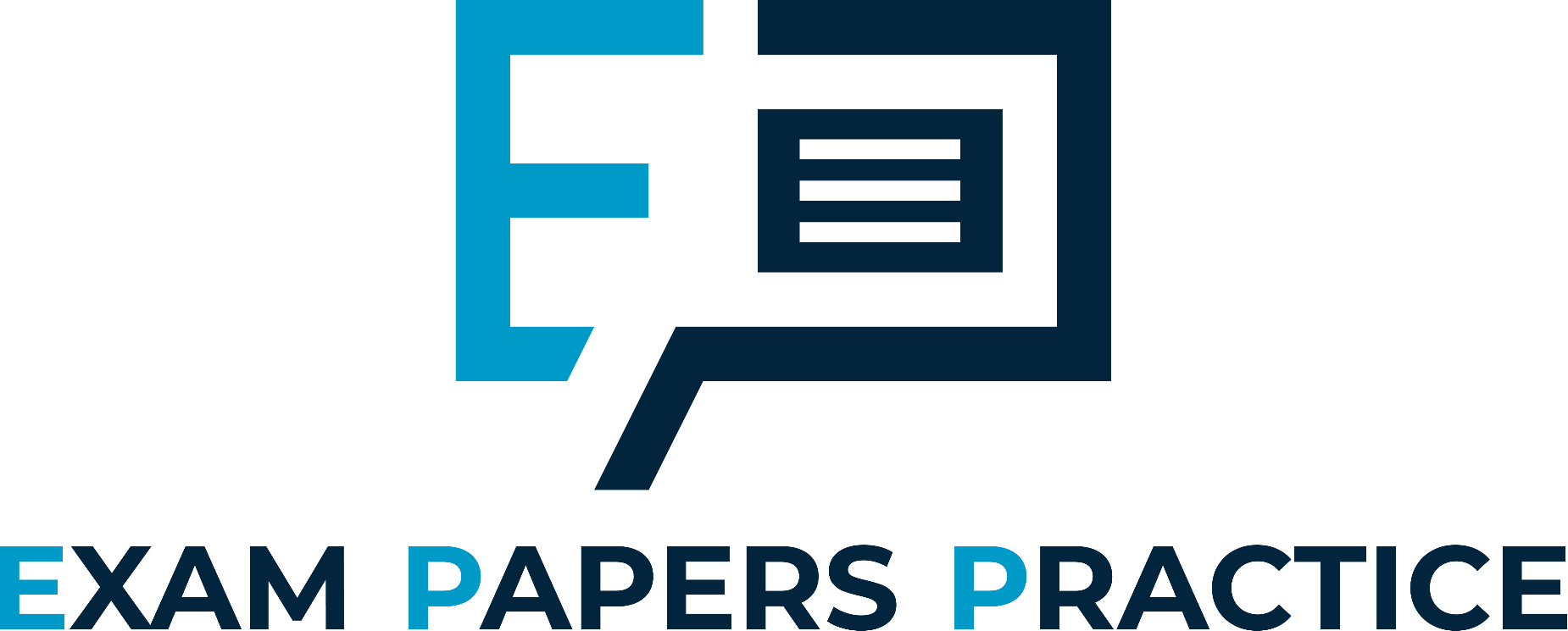 For more help, please visit www.exampaperspractice.co.uk
© 2025 Exams Papers Practice. All Rights Reserved
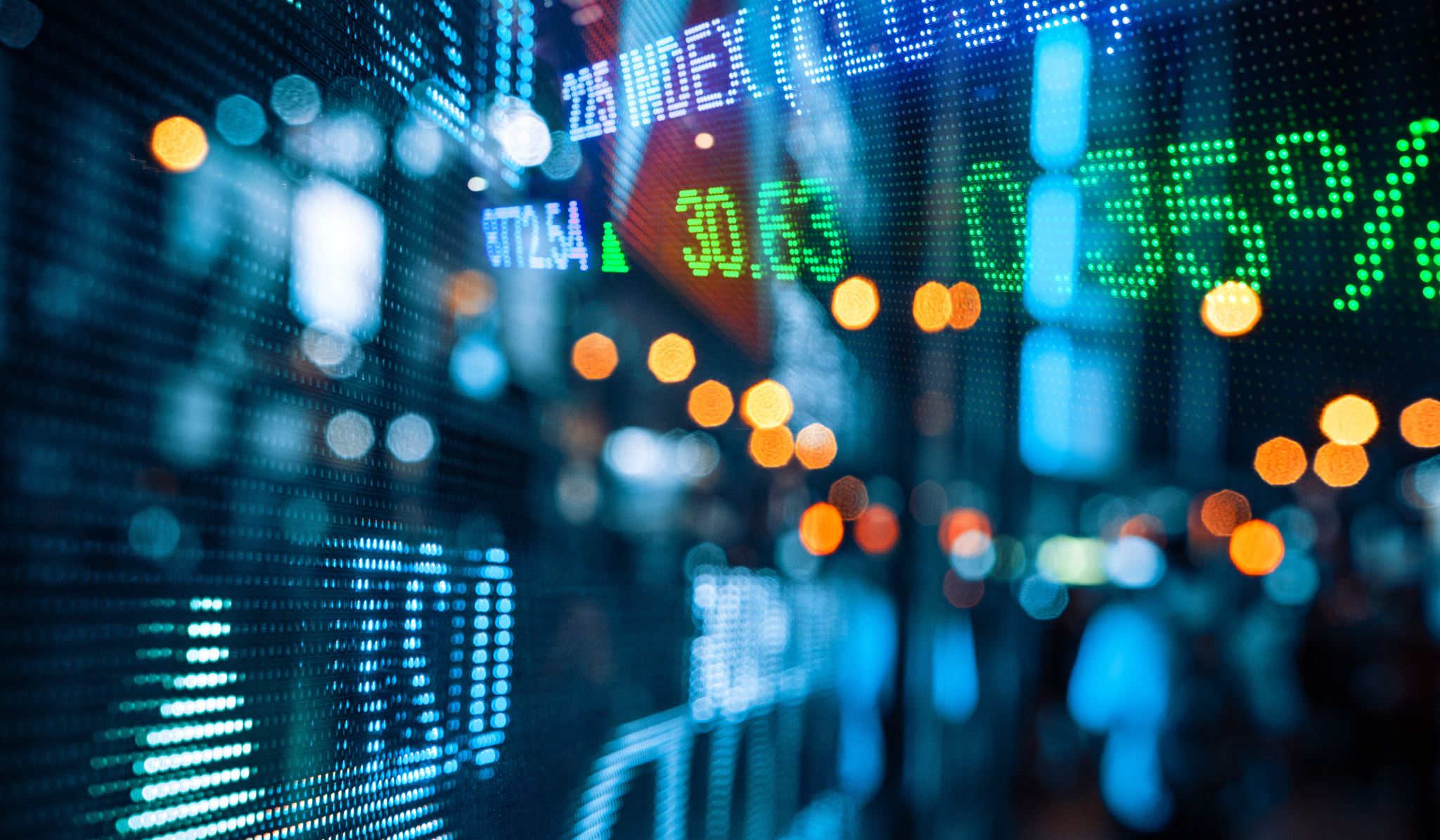 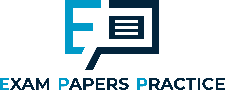 Activity
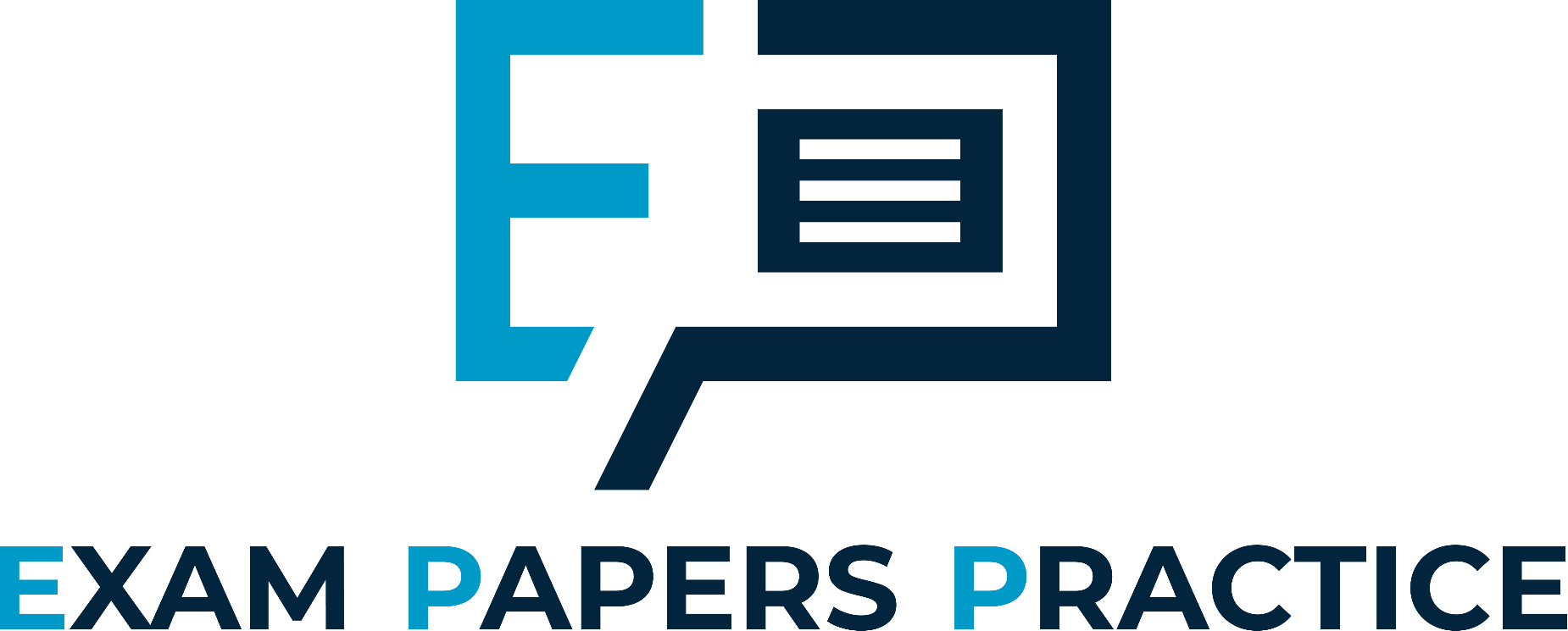 Distinguish between:
An overdraft and a bank loan
Share capital and venture capital
For more help, please visit www.exampaperspractice.co.uk
© 2025 Exams Papers Practice. All Rights Reserved
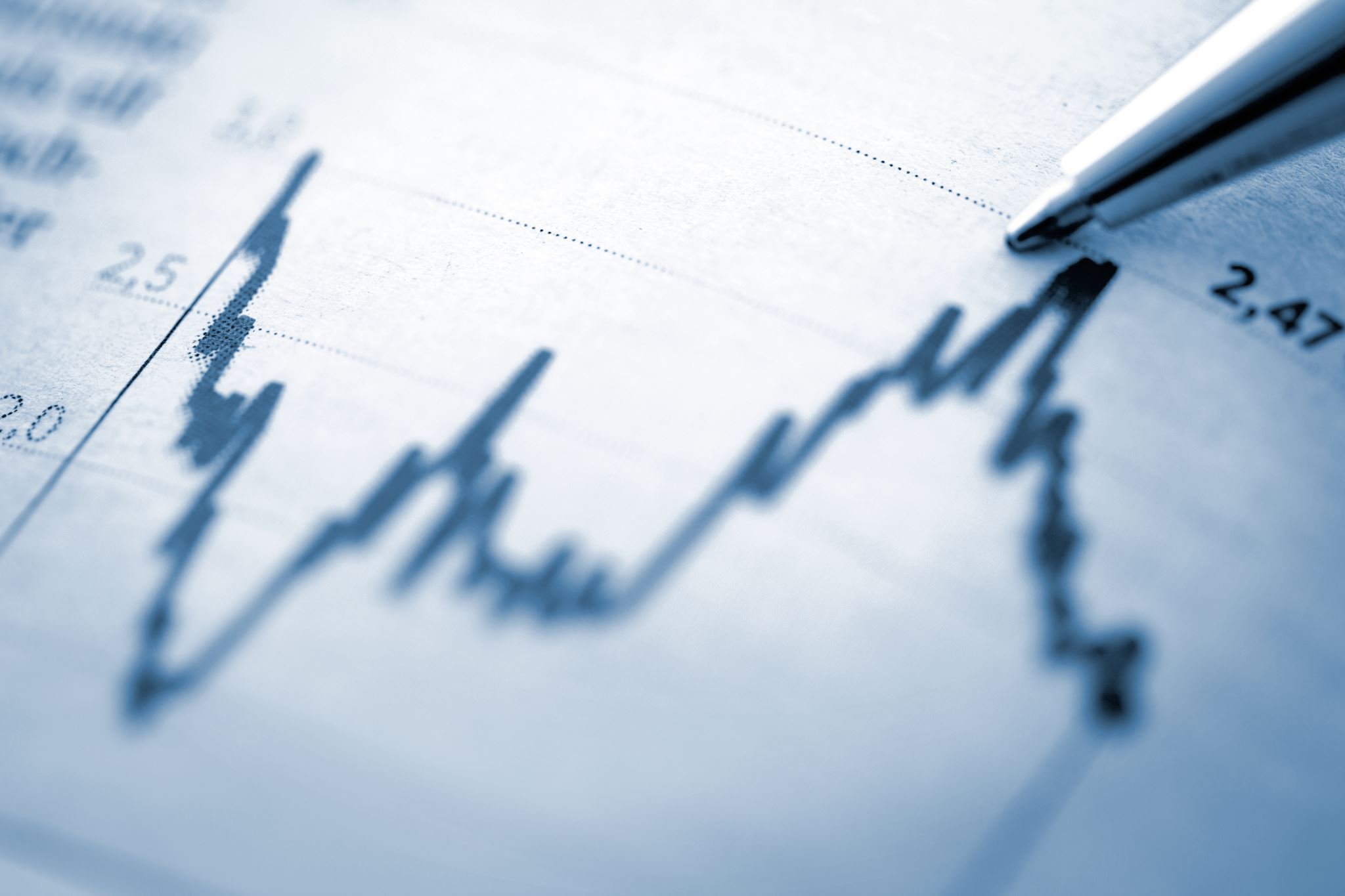 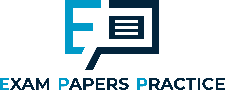 Green Pen
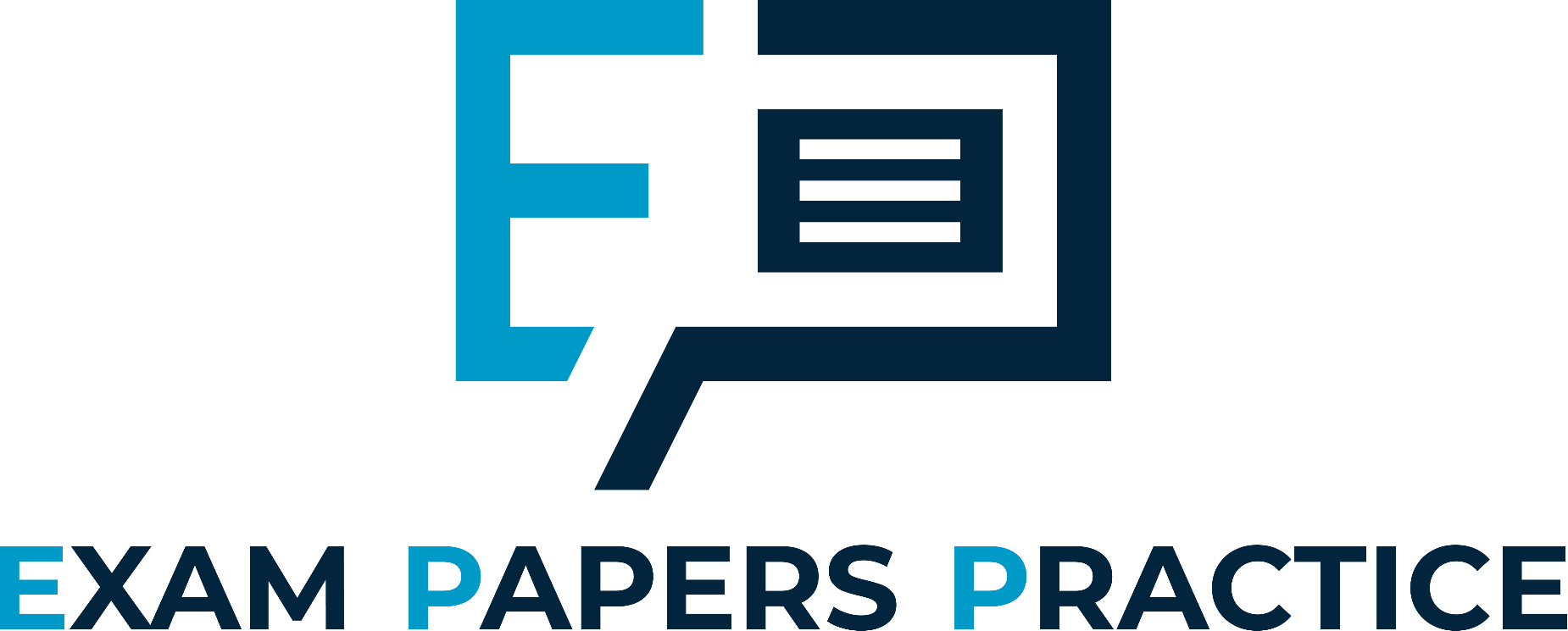 An overdraft is a short term source of finance where interest is payable on the outstanding balance. A bank loan is a long term source of finance for a specific purpose. The loan is repayable in pre agreed instalments with a set amount of interest.
Both are external sources of finance where individuals or groups invest in a business in return for equity. Venture capital however will have the added advantage that the investor will be an experienced entrepreneur who can also provide advice and guidance.
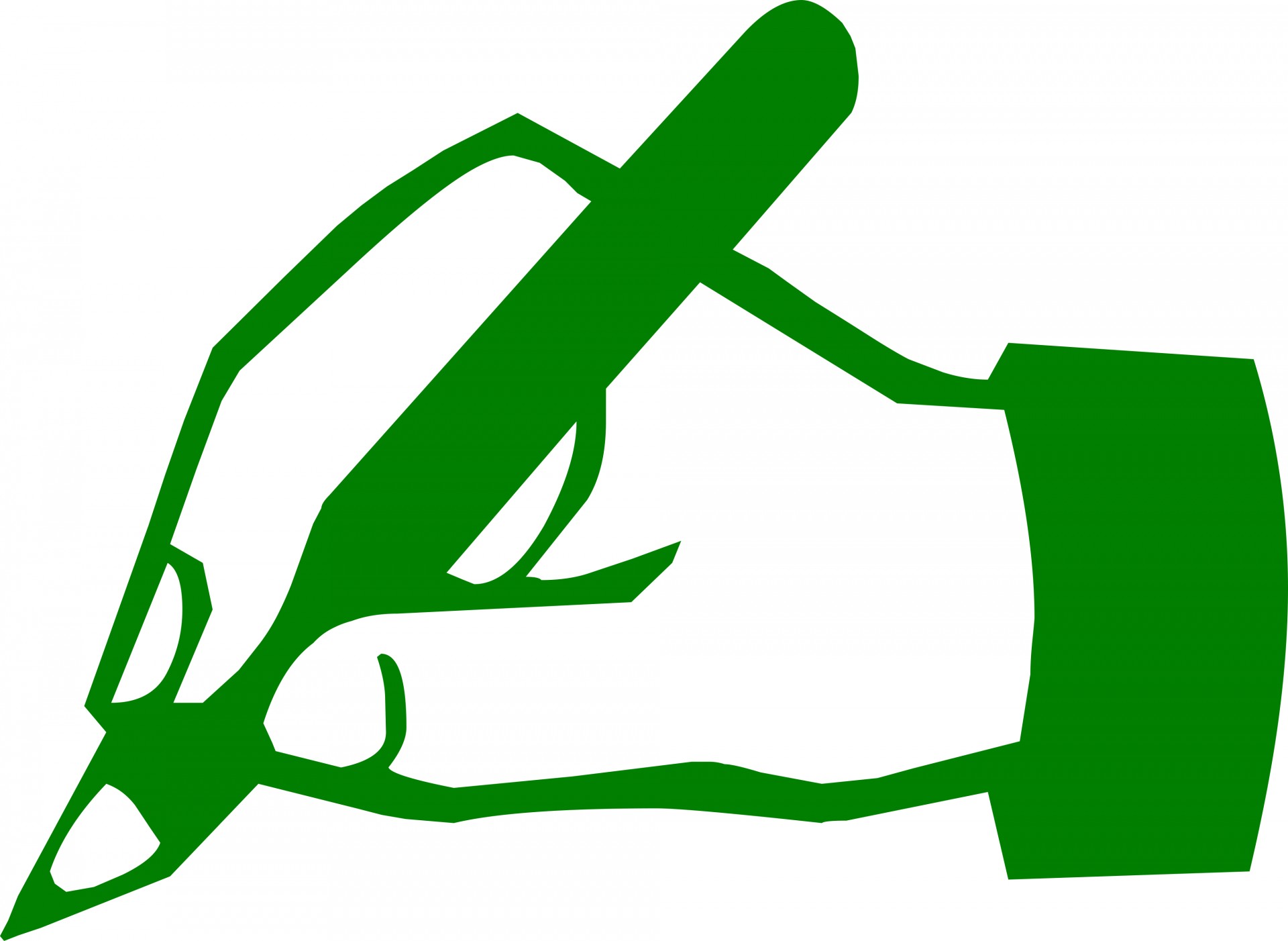 For more help, please visit www.exampaperspractice.co.uk
© 2025 Exams Papers Practice. All Rights Reserved
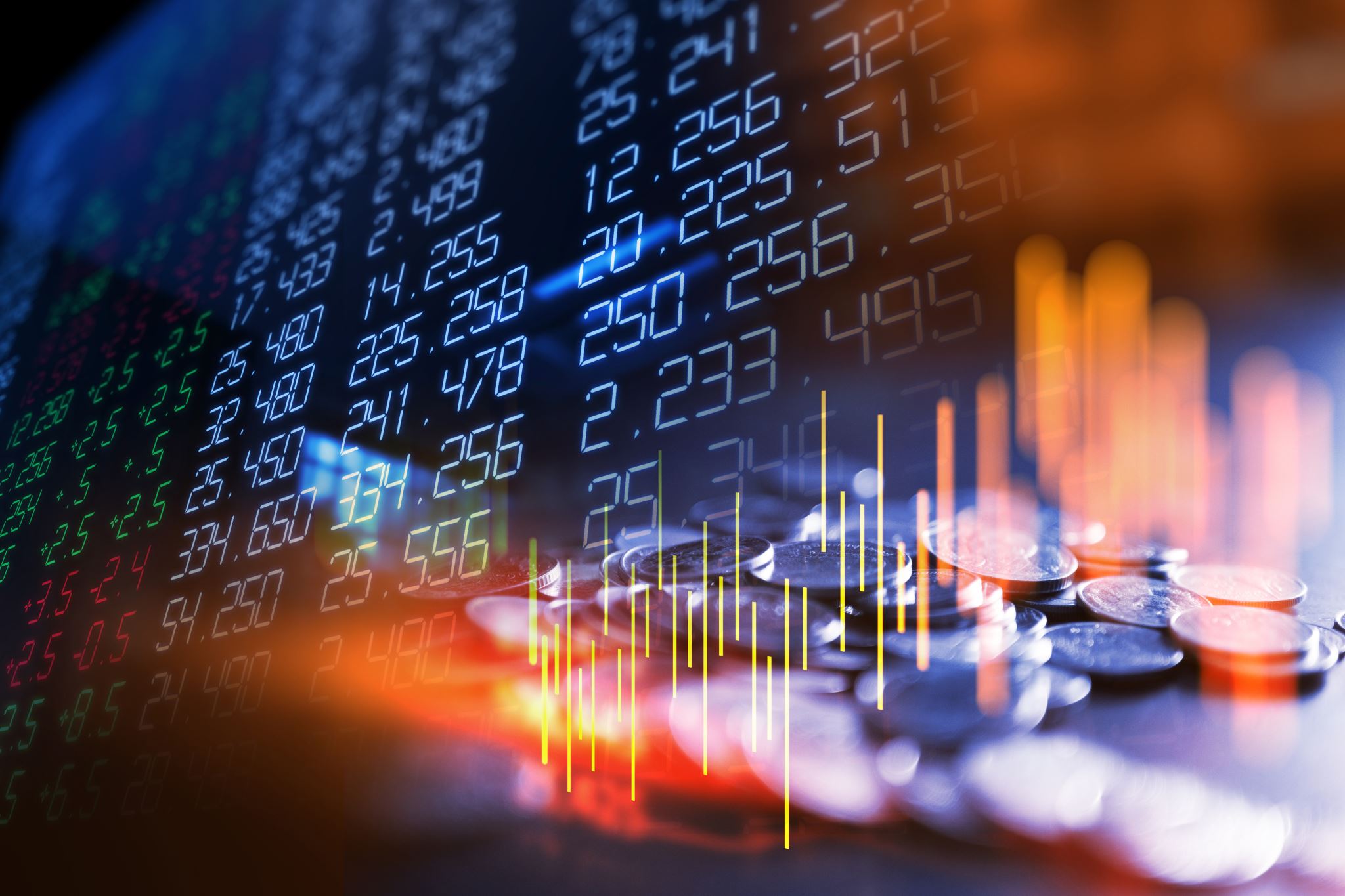 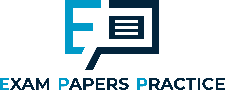 Other sources of finance - Owner’s capital: personal savings
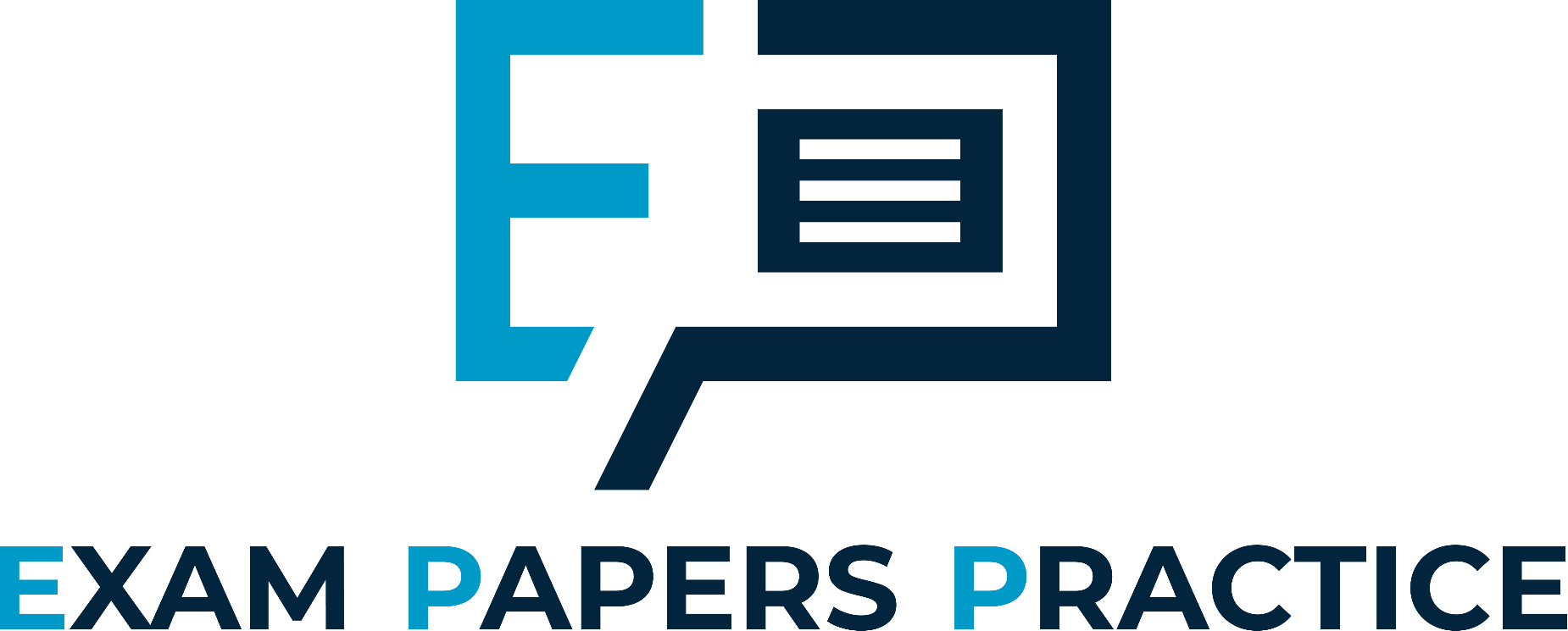 When an entrepreneur invests their own money in a business e.g. from personal savings
Owner’s capital is how much the owner has invested in the business
Owner’s capital shows the proportion of the business’ assets that are owned by the business owner rather than creditors
Assets are items owned by the business e.g. stock is a current assets that will stay in the business for less than a year and vehicles are long term assets
Creditors are people who the business owes money to e.g. the bank
For more help, please visit www.exampaperspractice.co.uk
© 2025 Exams Papers Practice. All Rights Reserved
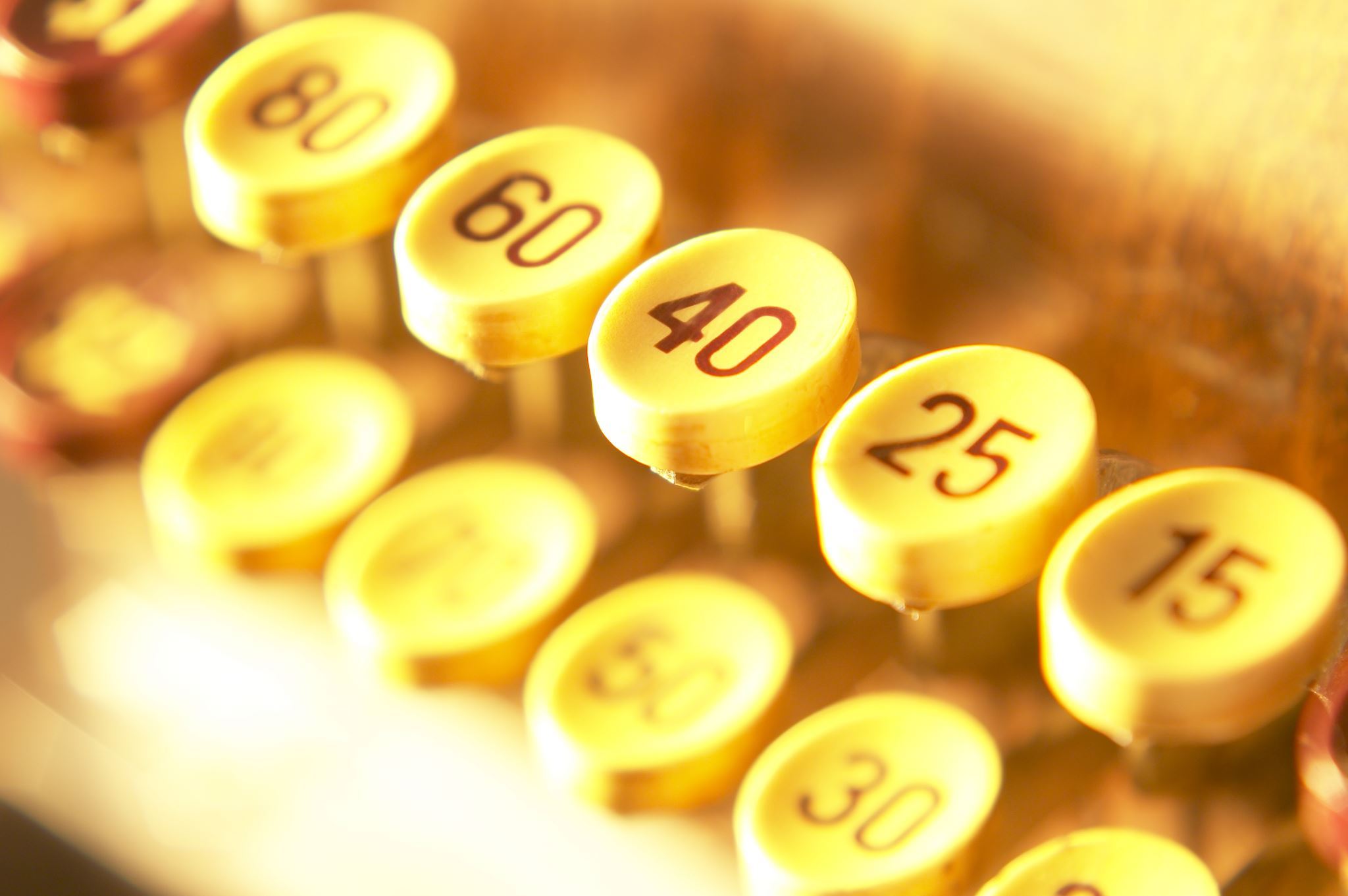 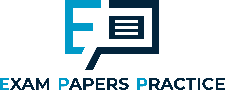 Other sources of finance - Owner’s capital: personal savings
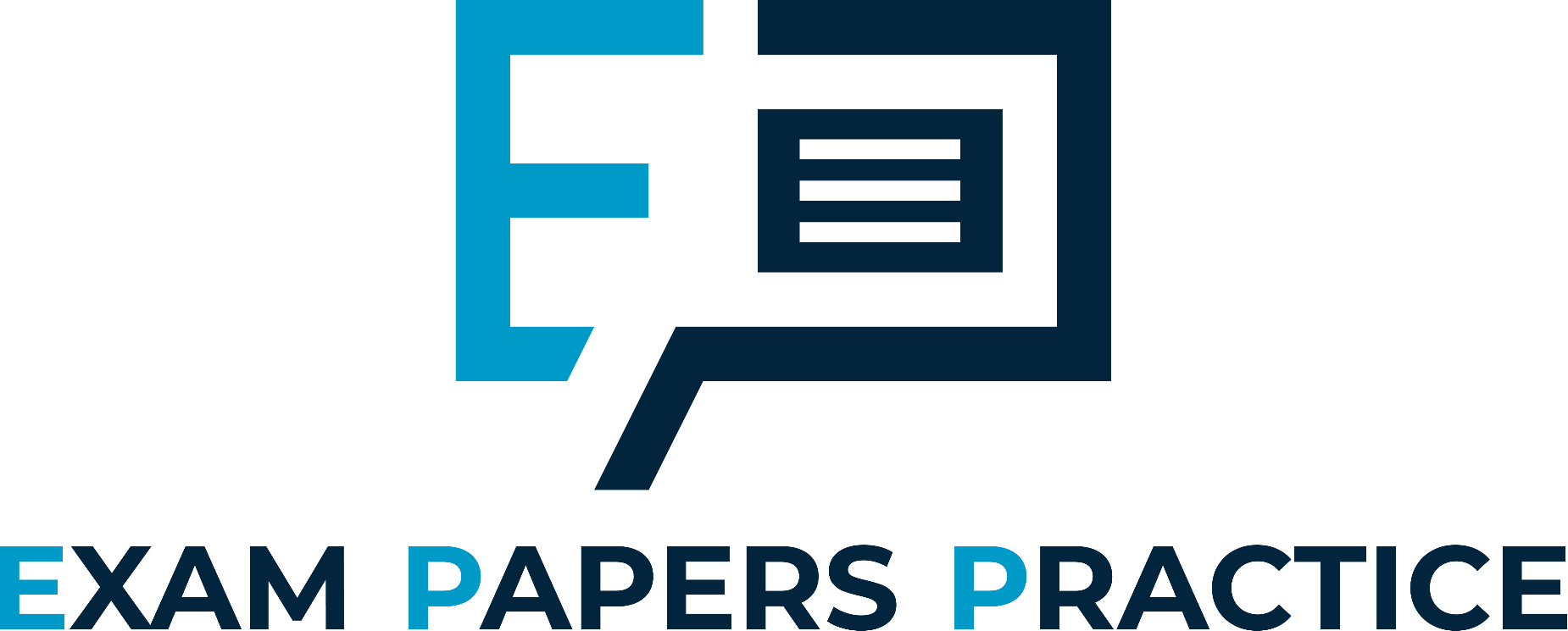 When an entrepreneur invests their own money in a business e.g. from personal savings
Owner’s capital is how much the owner has invested in the business
Owner’s capital shows the proportion of the business’ assets that are owned by the business owner rather than creditors
Assets are items owned by the business e.g. stock is a current assets that will stay in the business for less than a year and vehicles are long term assets
Creditors are people who the business owes money to e.g. the bank
For more help, please visit www.exampaperspractice.co.uk
© 2025 Exams Papers Practice. All Rights Reserved
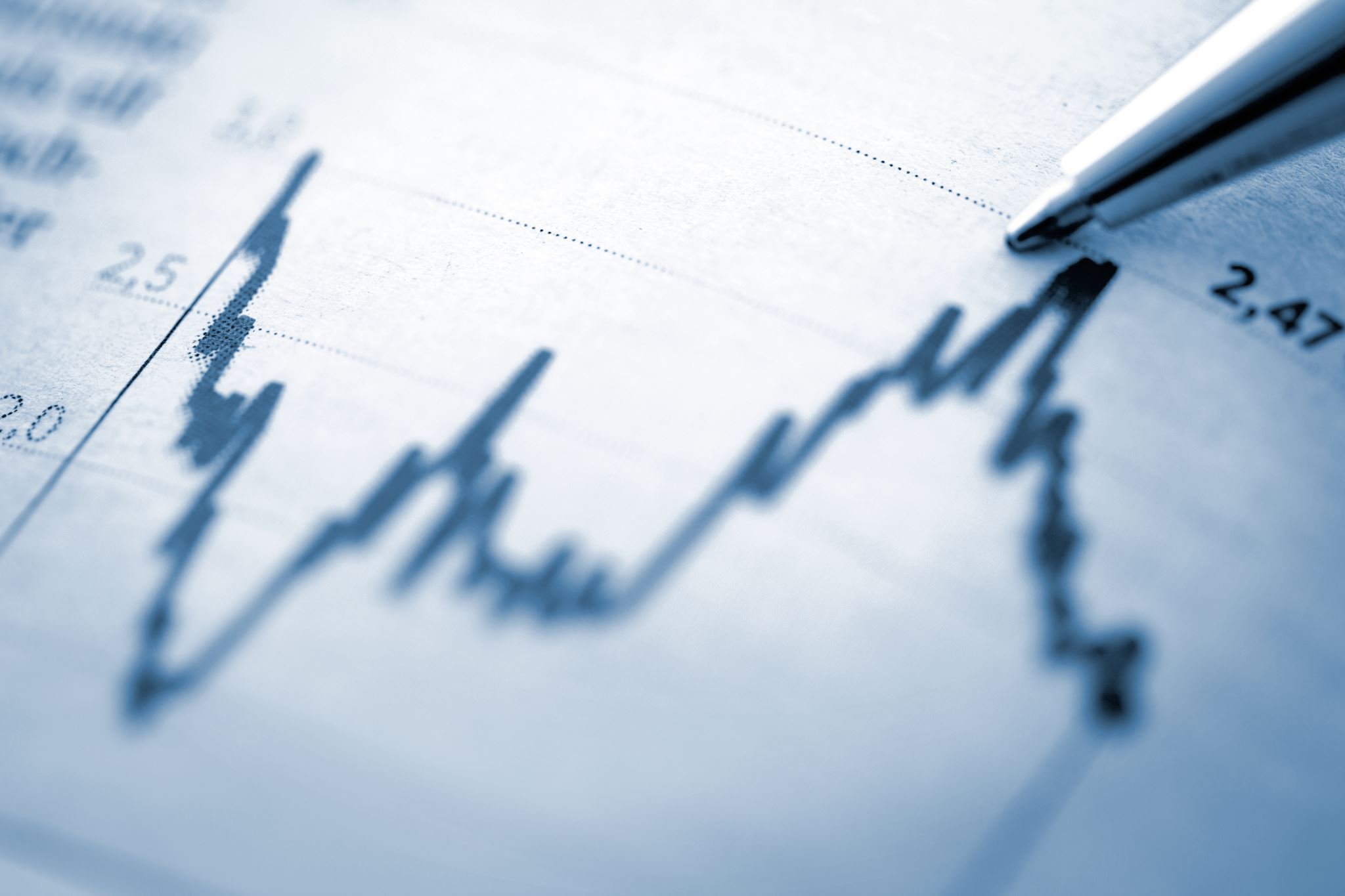 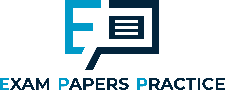 Owner’s capital: personal savings
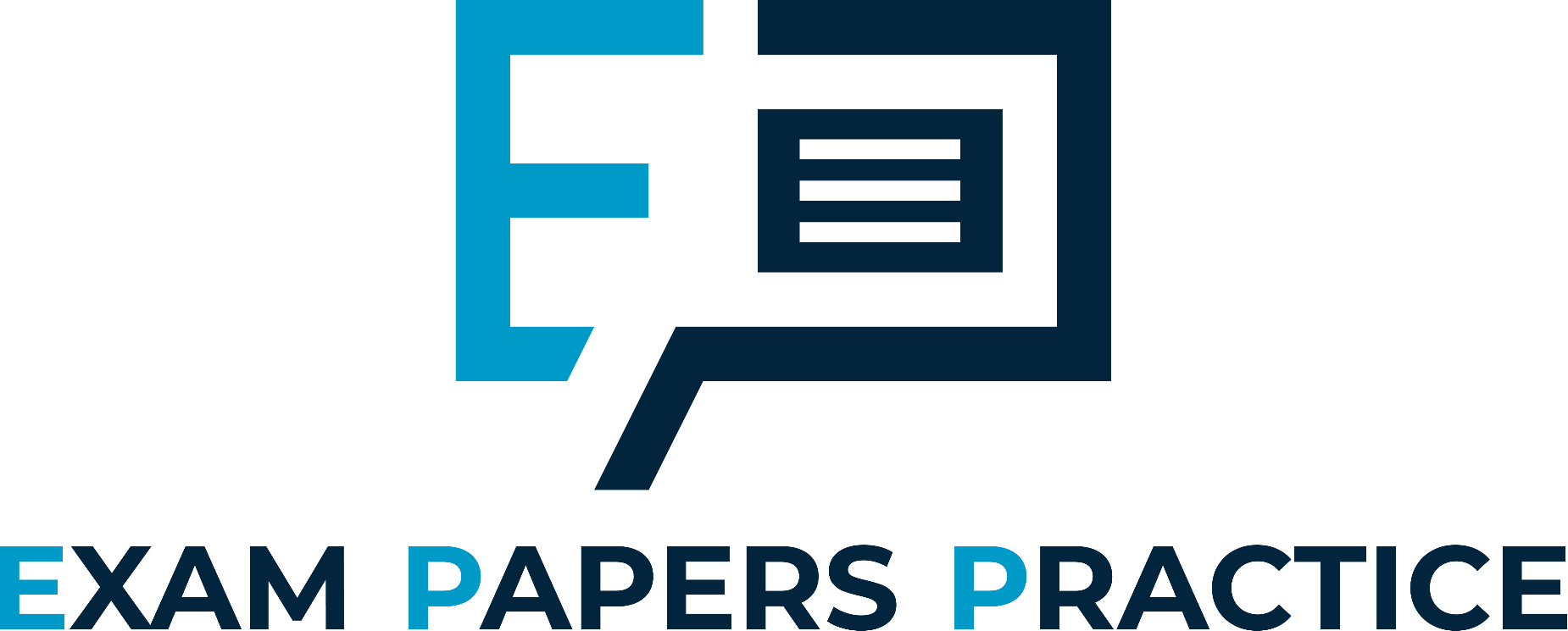 The benefits are:
Do not have to repay
No interest charges
Owner(s) maintain control
Risking own savings can be motivational
Do not have to go through any lengthy application procedures 
However:
May only be limited amounts available
Threat to personal finances and family
For more help, please visit www.exampaperspractice.co.uk
© 2025 Exams Papers Practice. All Rights Reserved
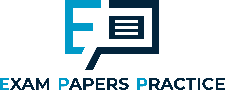 Other sources of finance - Retained profit
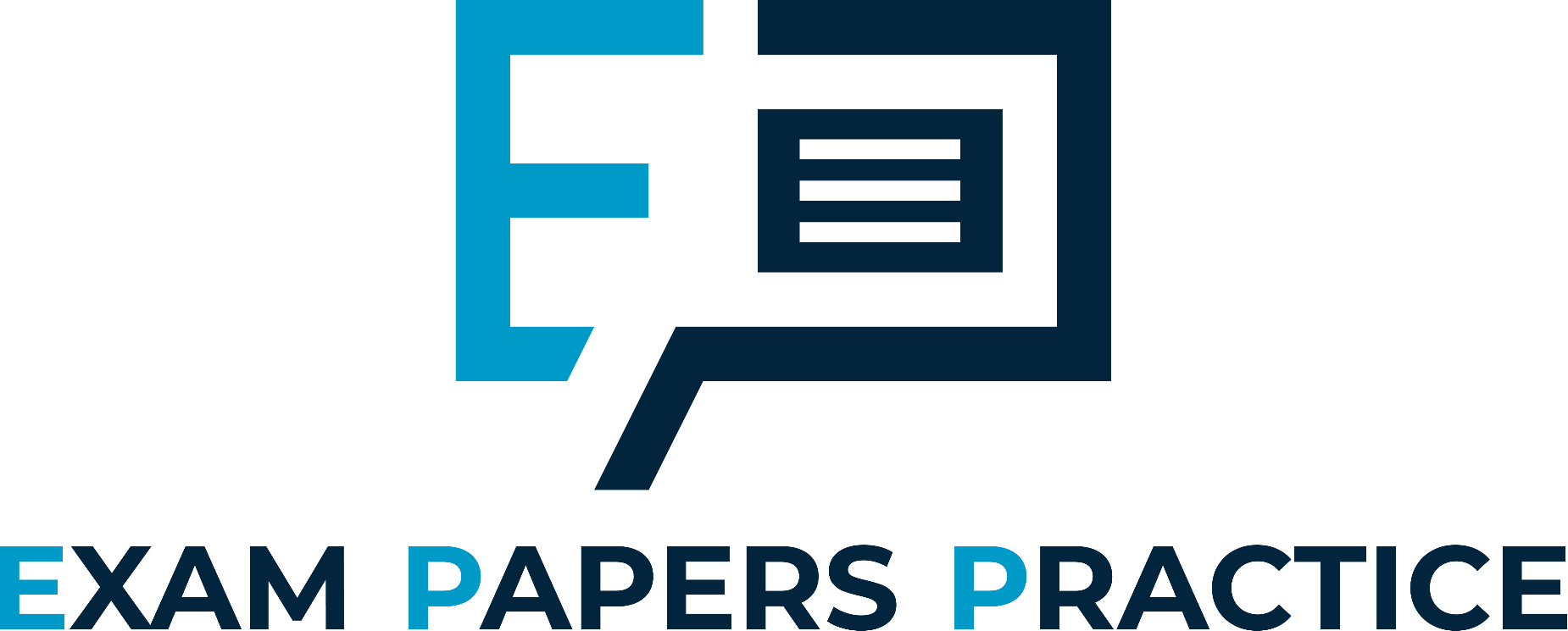 Profit kept within a business from profit for the year to help finance future activities
For more help, please visit www.exampaperspractice.co.uk
© 2025 Exams Papers Practice. All Rights Reserved
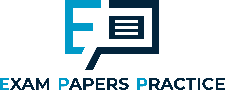 Other sources of finance - Sale of assets
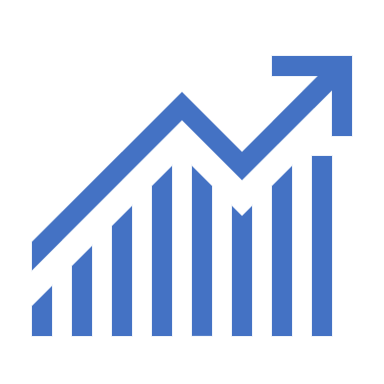 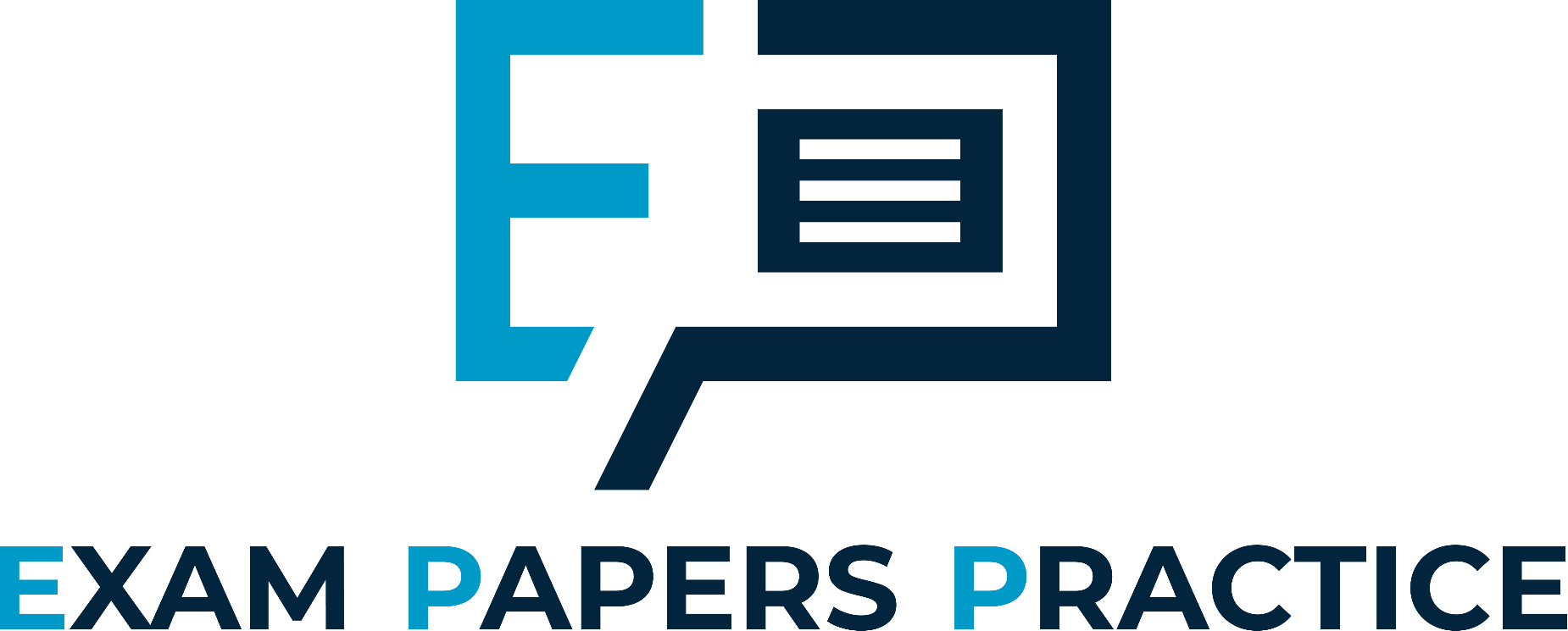 Assets are items of value owned by a business
Current assets are items owned that will change in value in the short run (within one year)
Stock for example is being bought and sold on a regular basis
Sale of assets refers more to the sale of a long term or fixed assets
Fixed assets will stay in the business for more than a year e.g. machinery and vehicles
These assets can be sold in order to get an immediate injection of cash in to a business and thereby provide finance
For more help, please visit www.exampaperspractice.co.uk
© 2025 Exams Papers Practice. All Rights Reserved
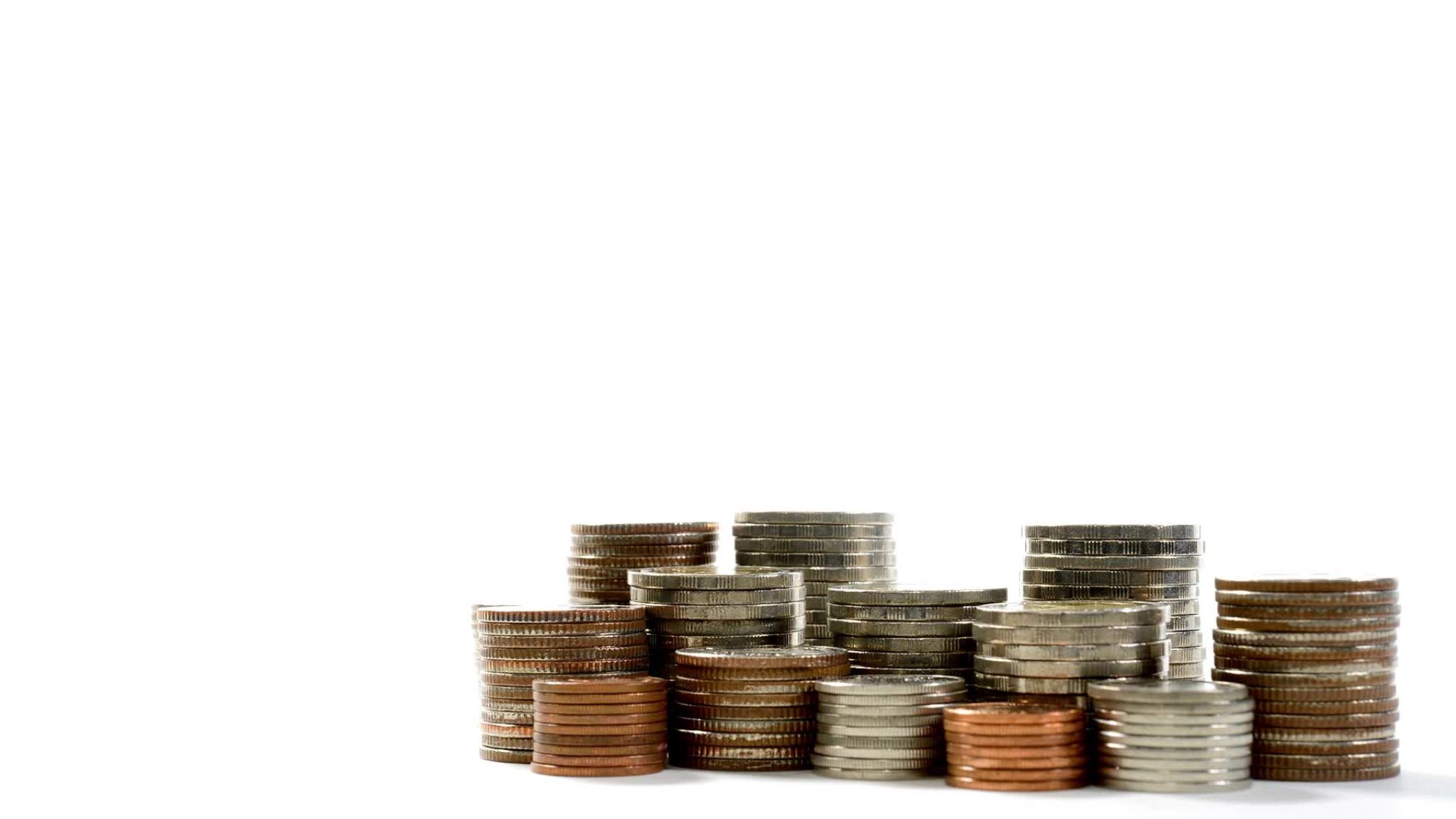 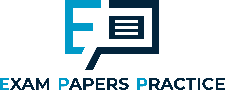 Sale of assets
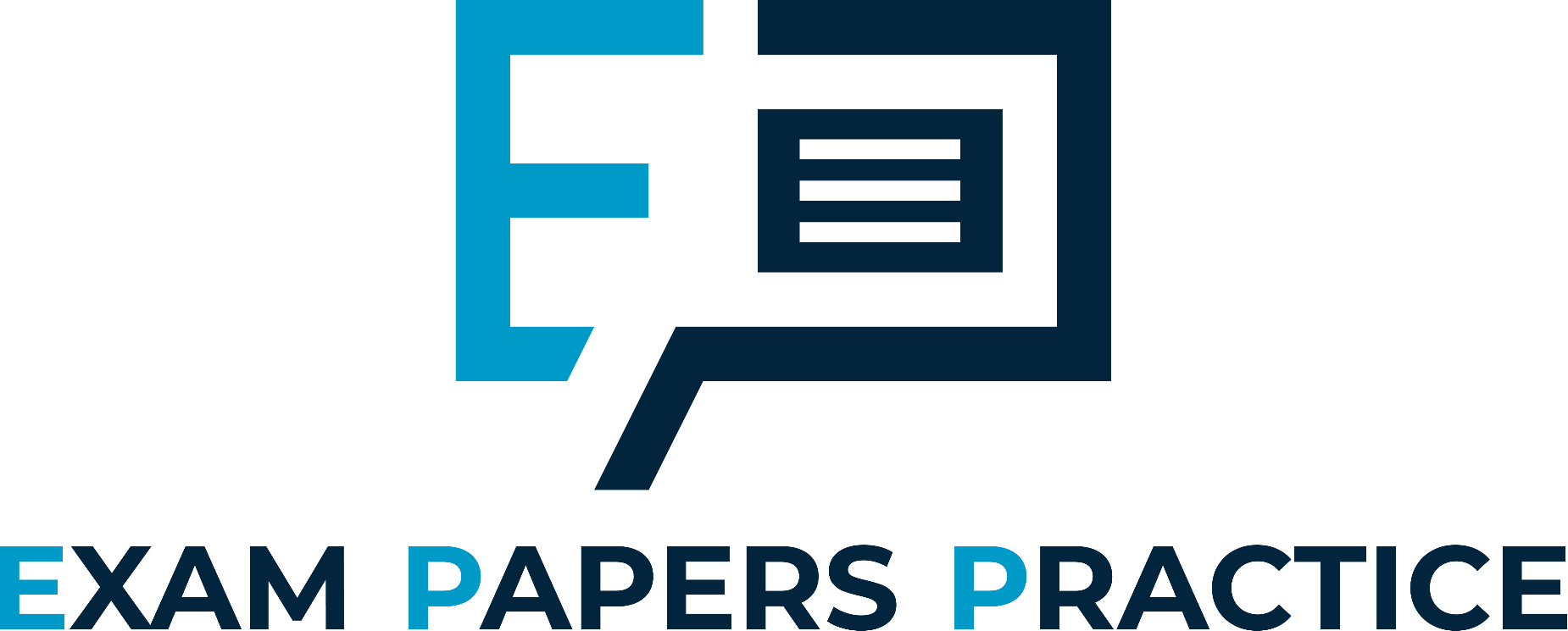 The benefits are:
No interest charges or repayments
May be turning an obsolete asset into finance
Immediate lump sum cash injection
However:
May be expensive in the long run if need to lease the asset back
Loss of use of the asset and future value
Is only a one off option
For more help, please visit www.exampaperspractice.co.uk
© 2025 Exams Papers Practice. All Rights Reserved
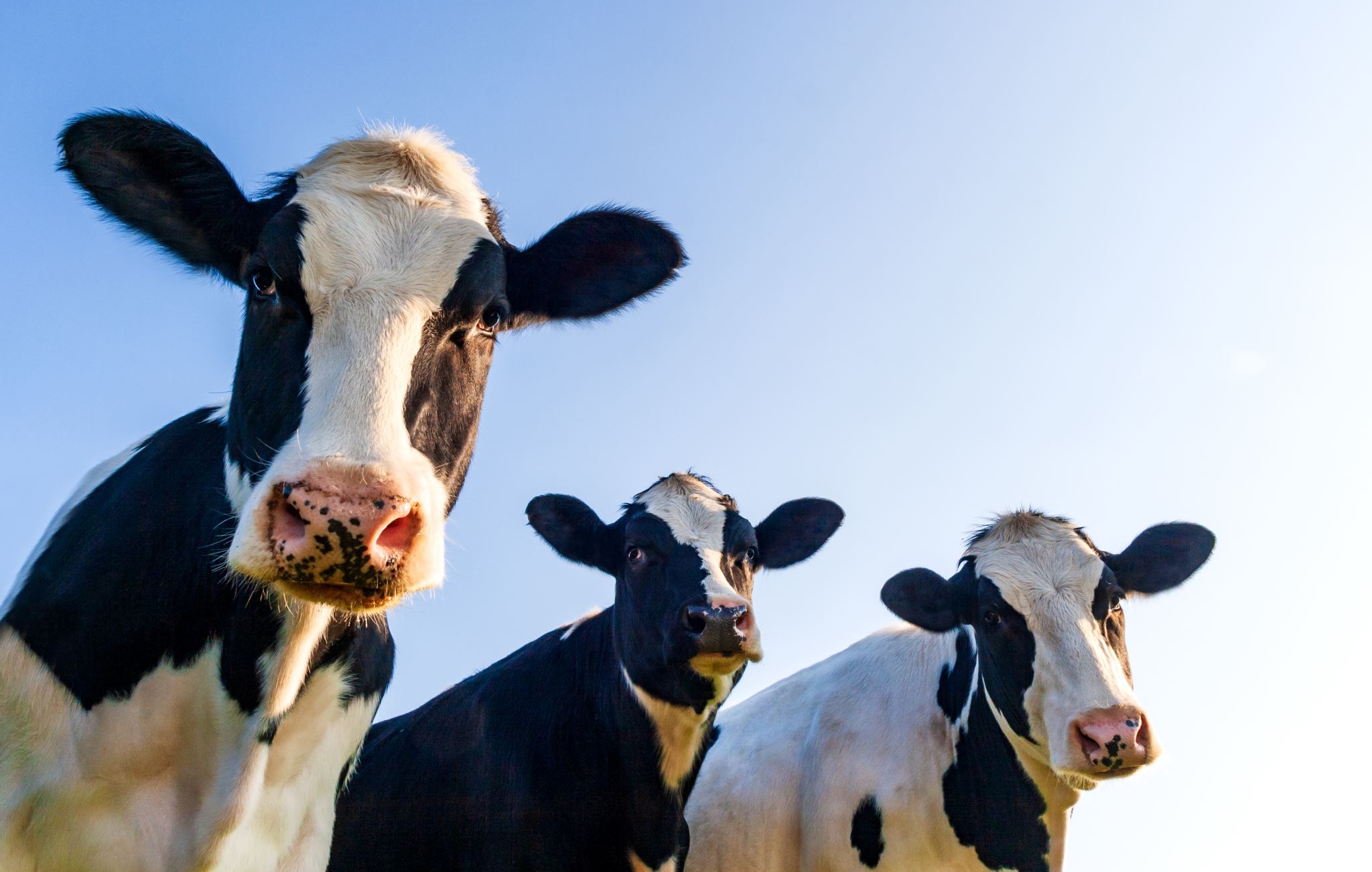 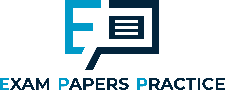 Activity
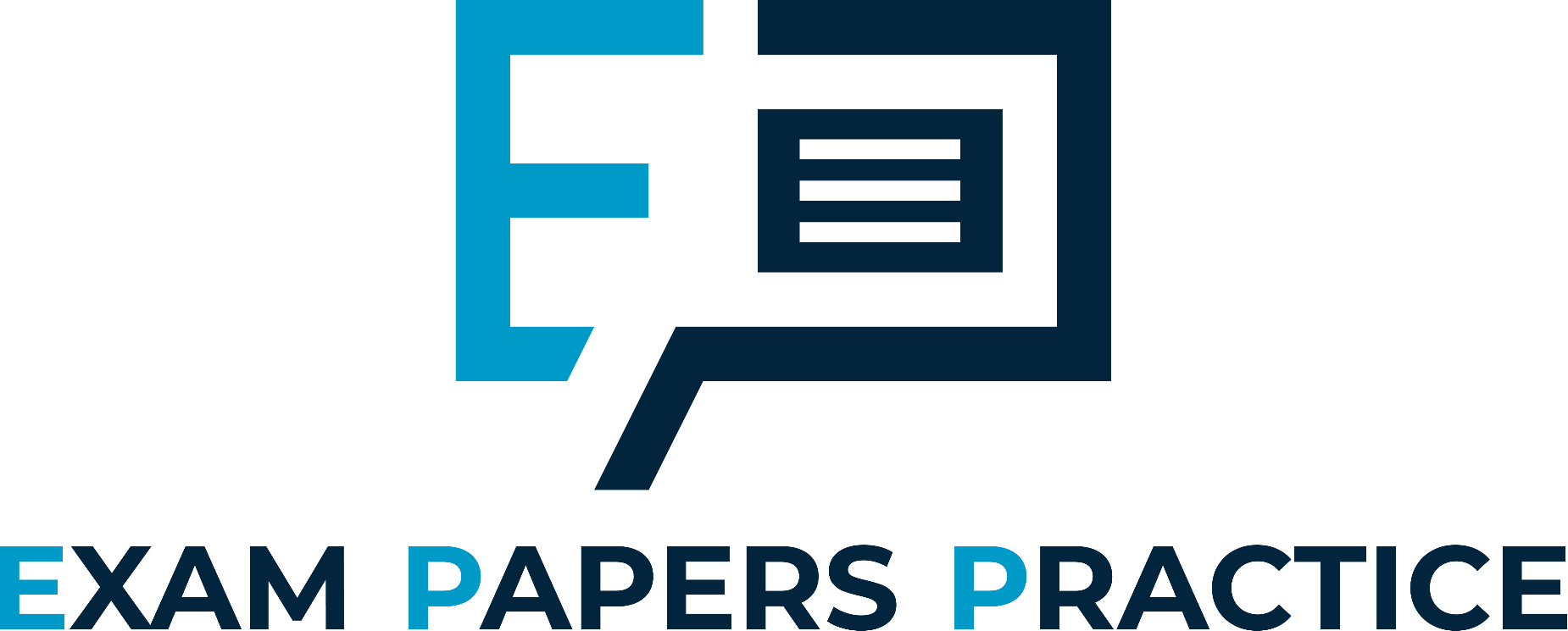 State three assets that a dairy farmer may be able to sell to raise finance. Try to give a range of different examples not similar ones.
For more help, please visit www.exampaperspractice.co.uk
© 2025 Exams Papers Practice. All Rights Reserved
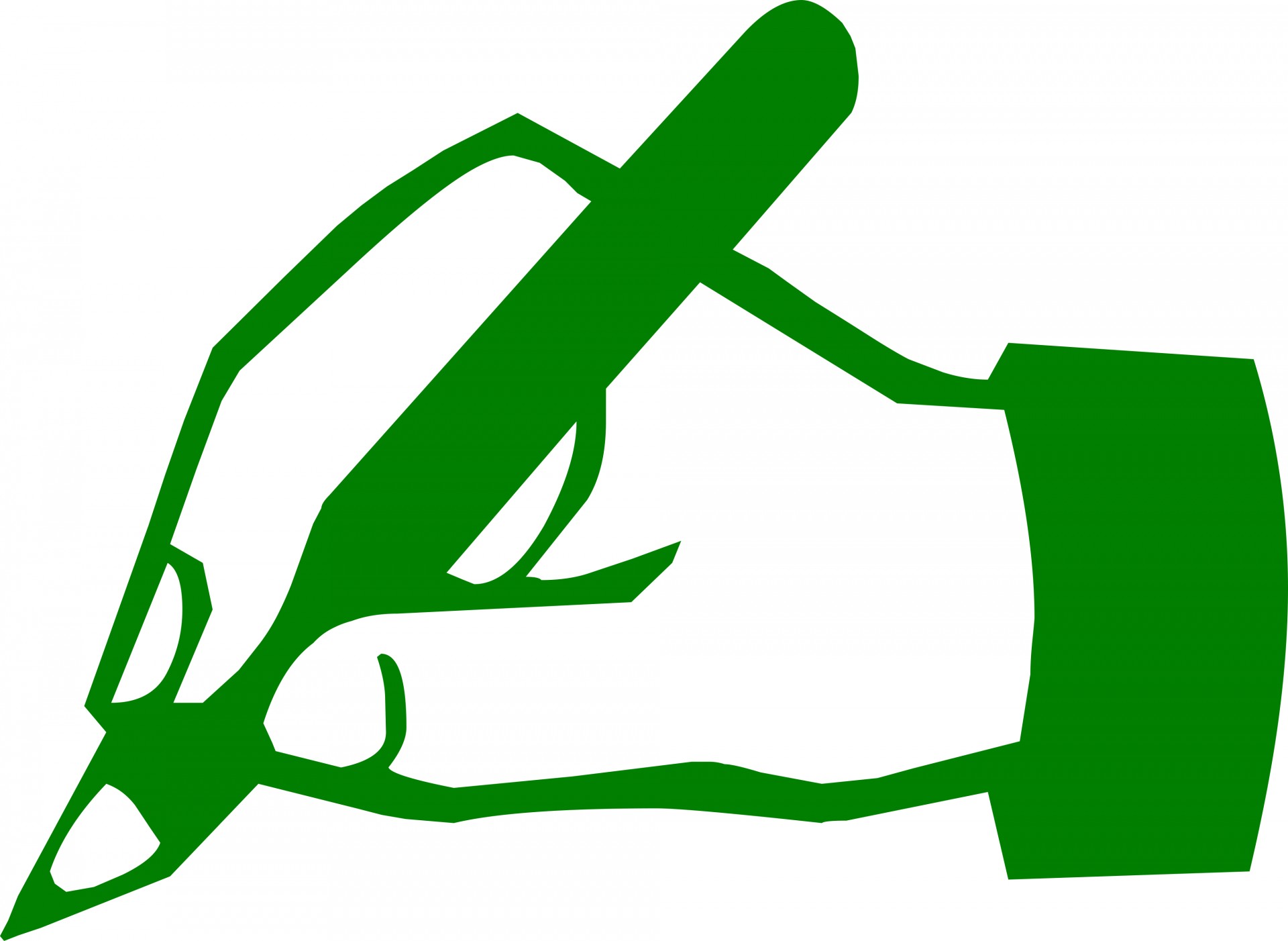 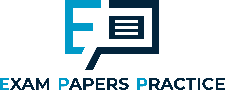 Green Pen
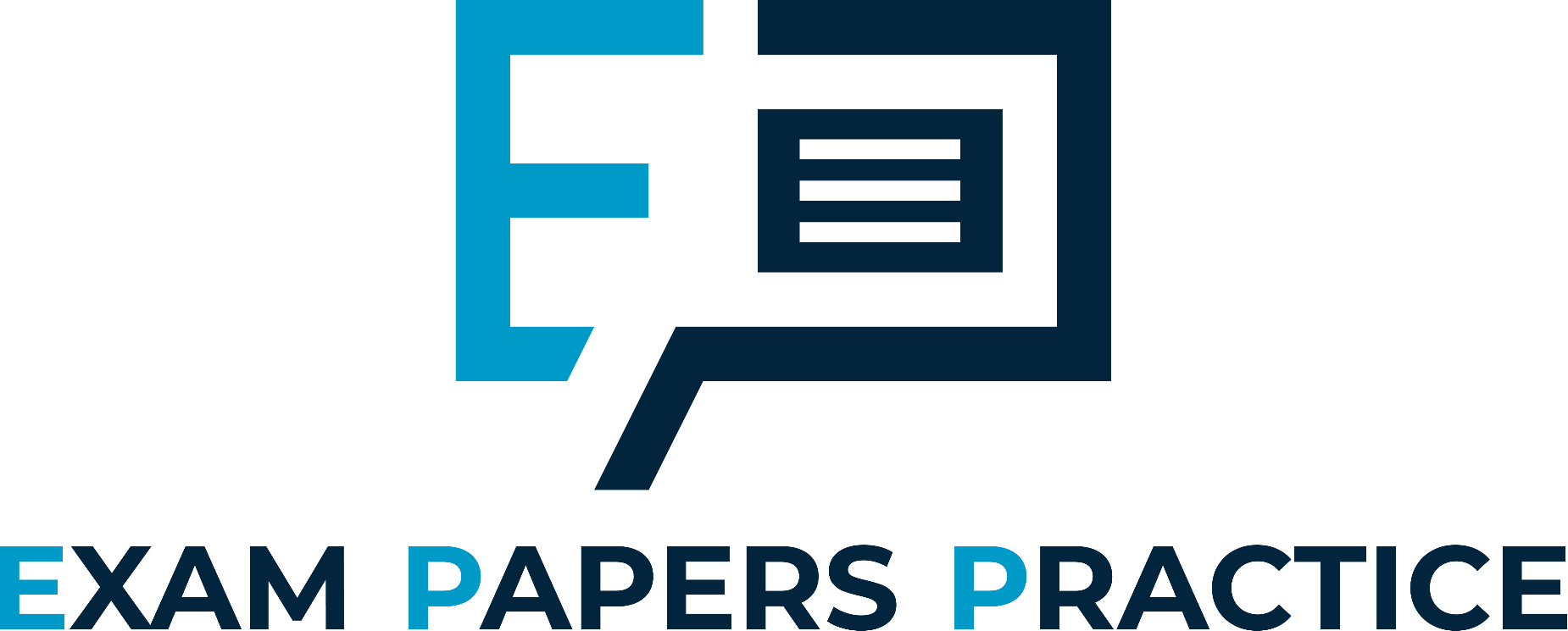 Farm equipment e.g. tractor
Cows
Land
For more help, please visit www.exampaperspractice.co.uk
© 2025 Exams Papers Practice. All Rights Reserved
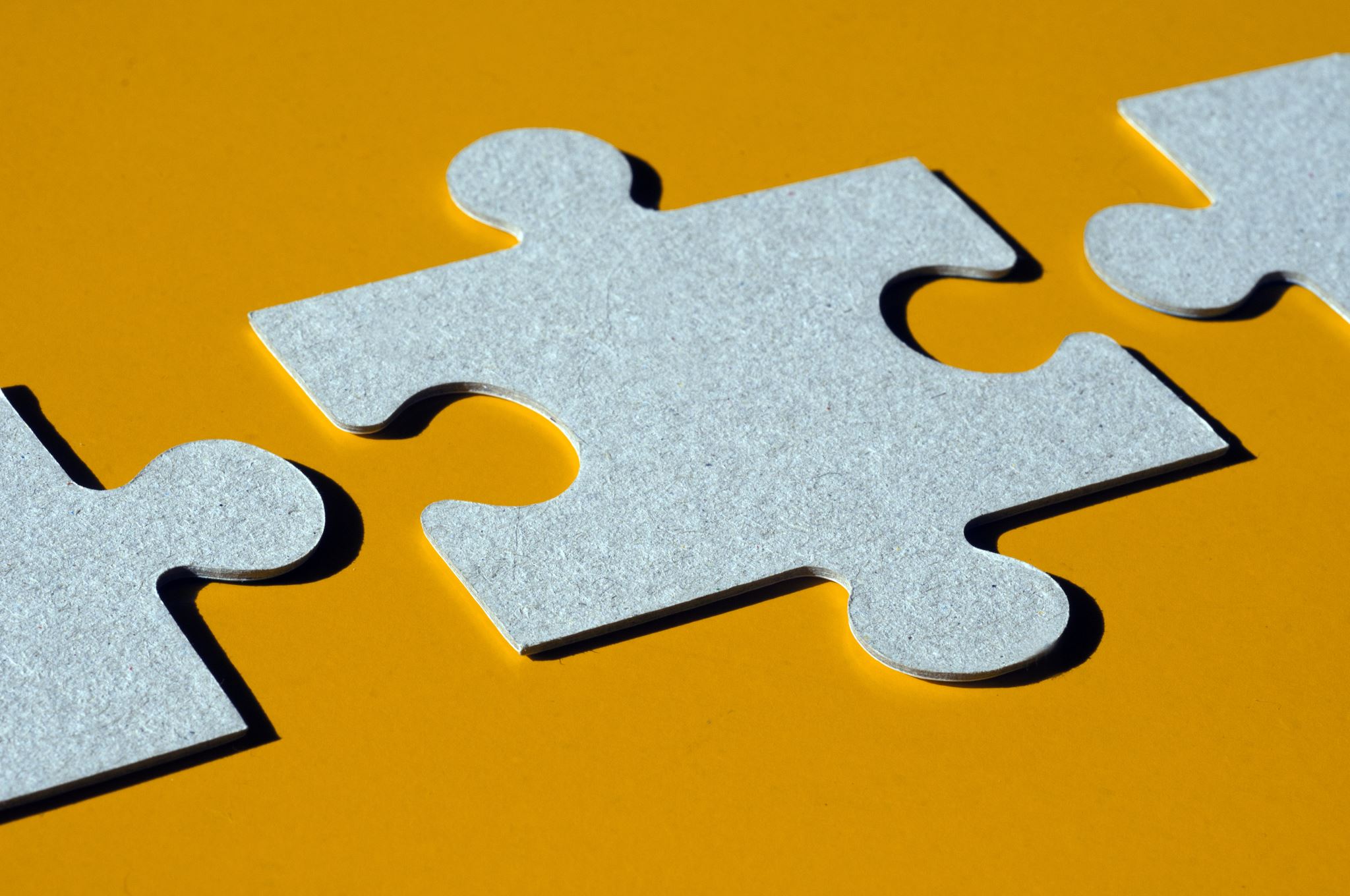 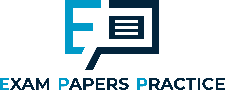 Other sources of finance – individual investors
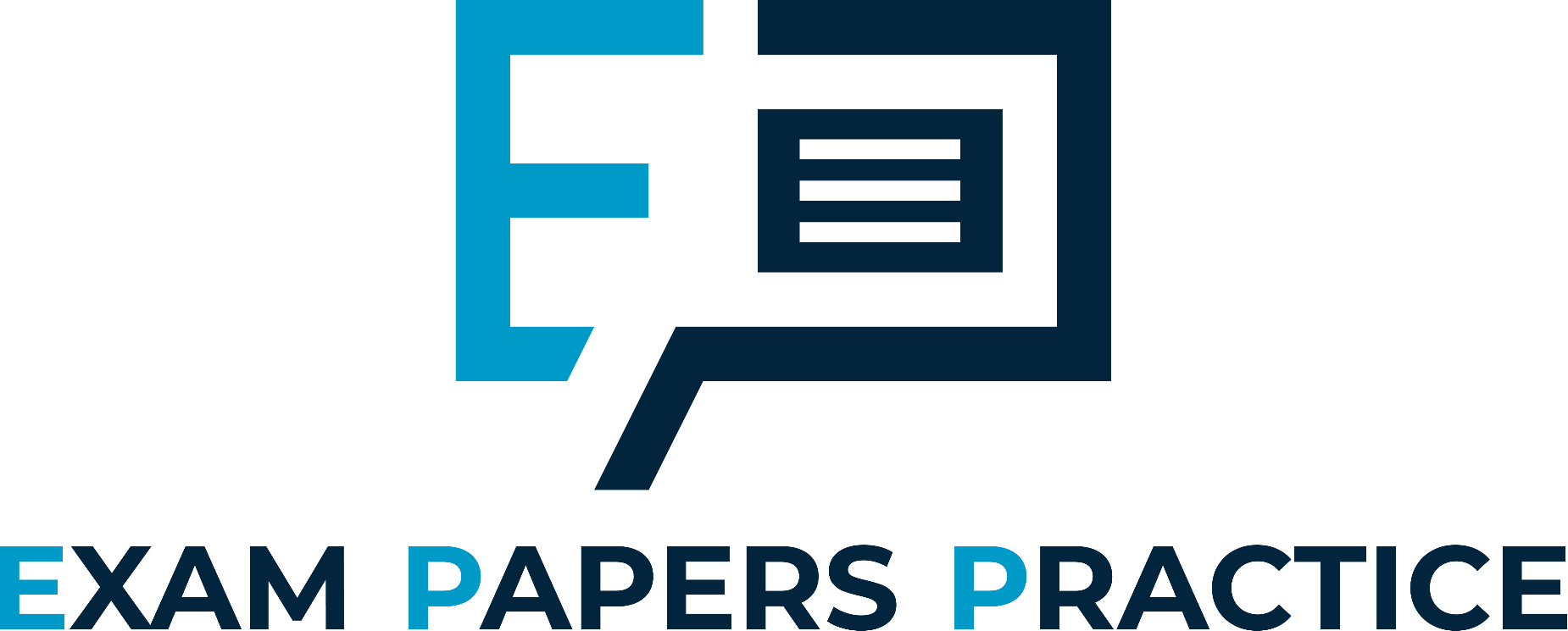 Family and friends
Investment from people known to the entrepreneur
Amount may be limited
Repayment terms and conditions may be flexible
May place pressure on relationships
For more help, please visit www.exampaperspractice.co.uk
© 2025 Exams Papers Practice. All Rights Reserved
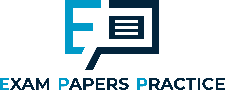 Other sources of finance – individual investors
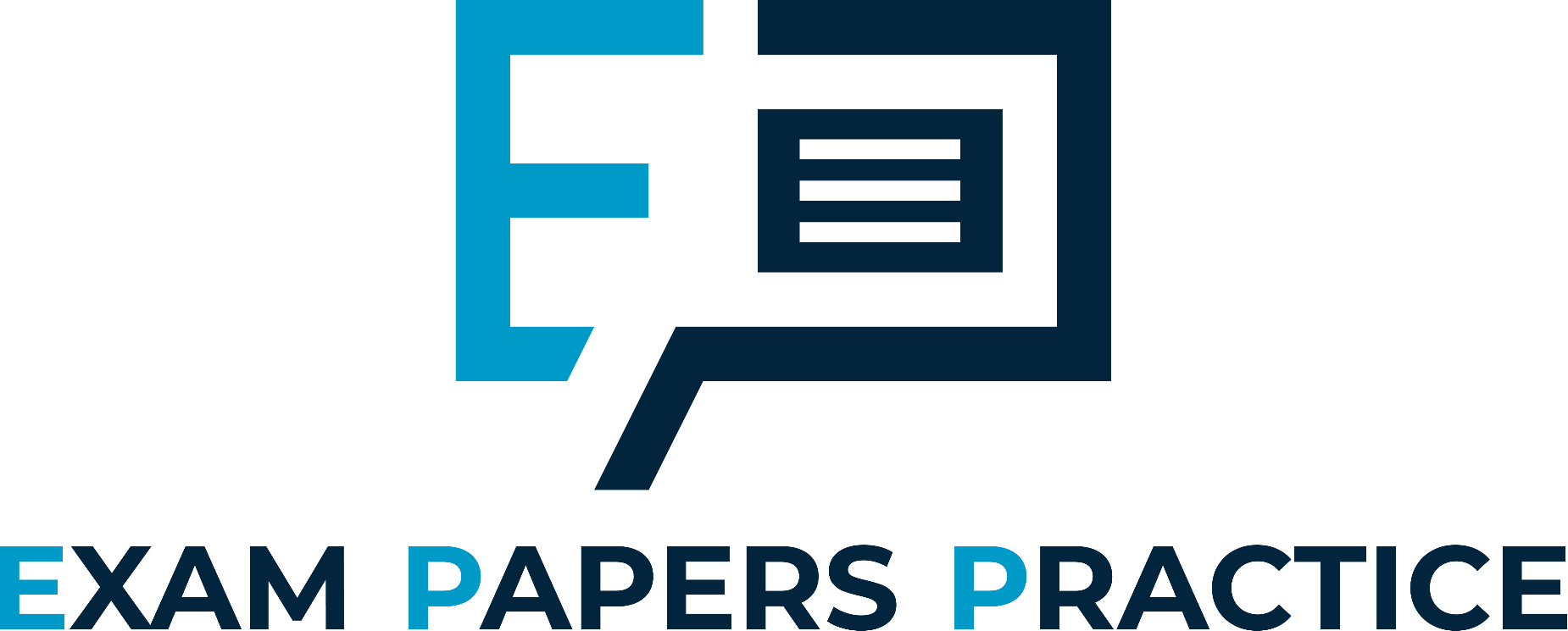 Peer-to-peer funding (P2P)
The practise of an individual lending to other individuals (peers) with whom there is no relationship or contact
Borrowers are given a credit rating
Normally an unsecured personal loan although on some occasions collateral may be offered
Cuts out the use of traditional intermediaries e.g. banks
Lending is done online
Lenders decide who they want to lend to then compete to win the lending opportunity in a reverse auction i.e. the lender willing to offer the lowest interest rate wins
The lenders motive is profit
For more help, please visit www.exampaperspractice.co.uk
© 2025 Exams Papers Practice. All Rights Reserved
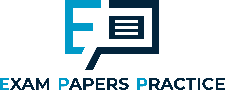 Crowdfunding involves raising finance from a large number of people each investing different, often small, amounts of money
The business uses the internet to explain how much money is required, how it will be used and the exit strategy stating predicted return on the investment
The investor is only tied into their promised contribution if the total amount is raised
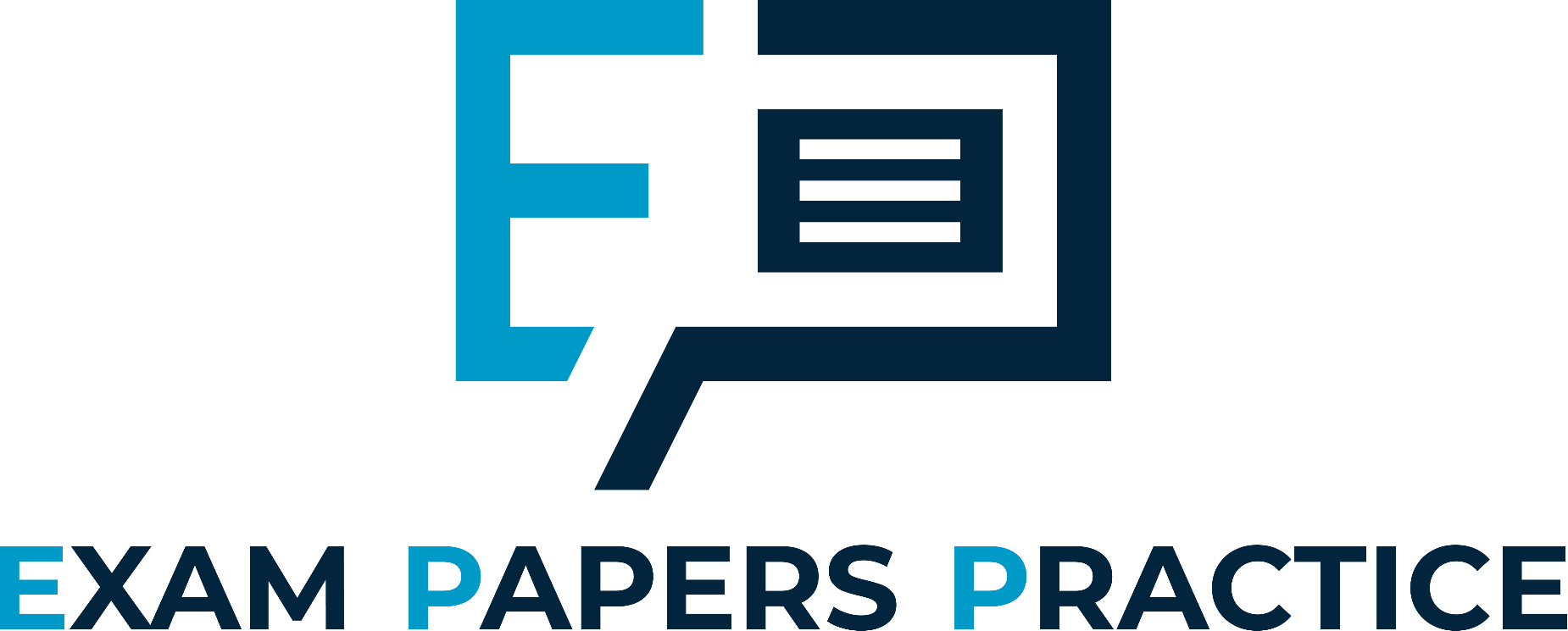 Other sources of finance – online collaborative funding
For more help, please visit www.exampaperspractice.co.uk
© 2025 Exams Papers Practice. All Rights Reserved
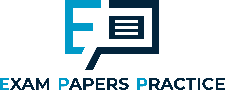 Activity
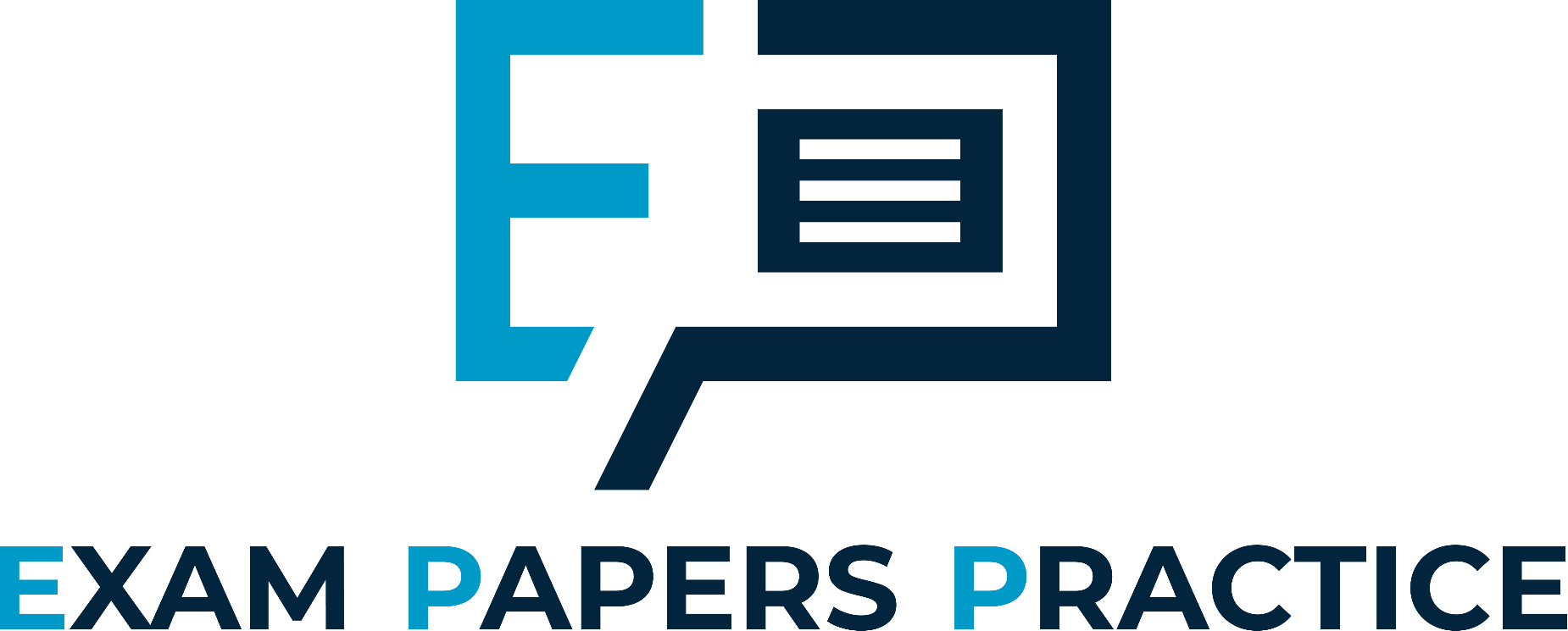 For more help, please visit www.exampaperspractice.co.uk
© 2025 Exams Papers Practice. All Rights Reserved
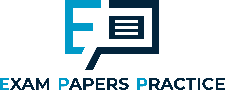 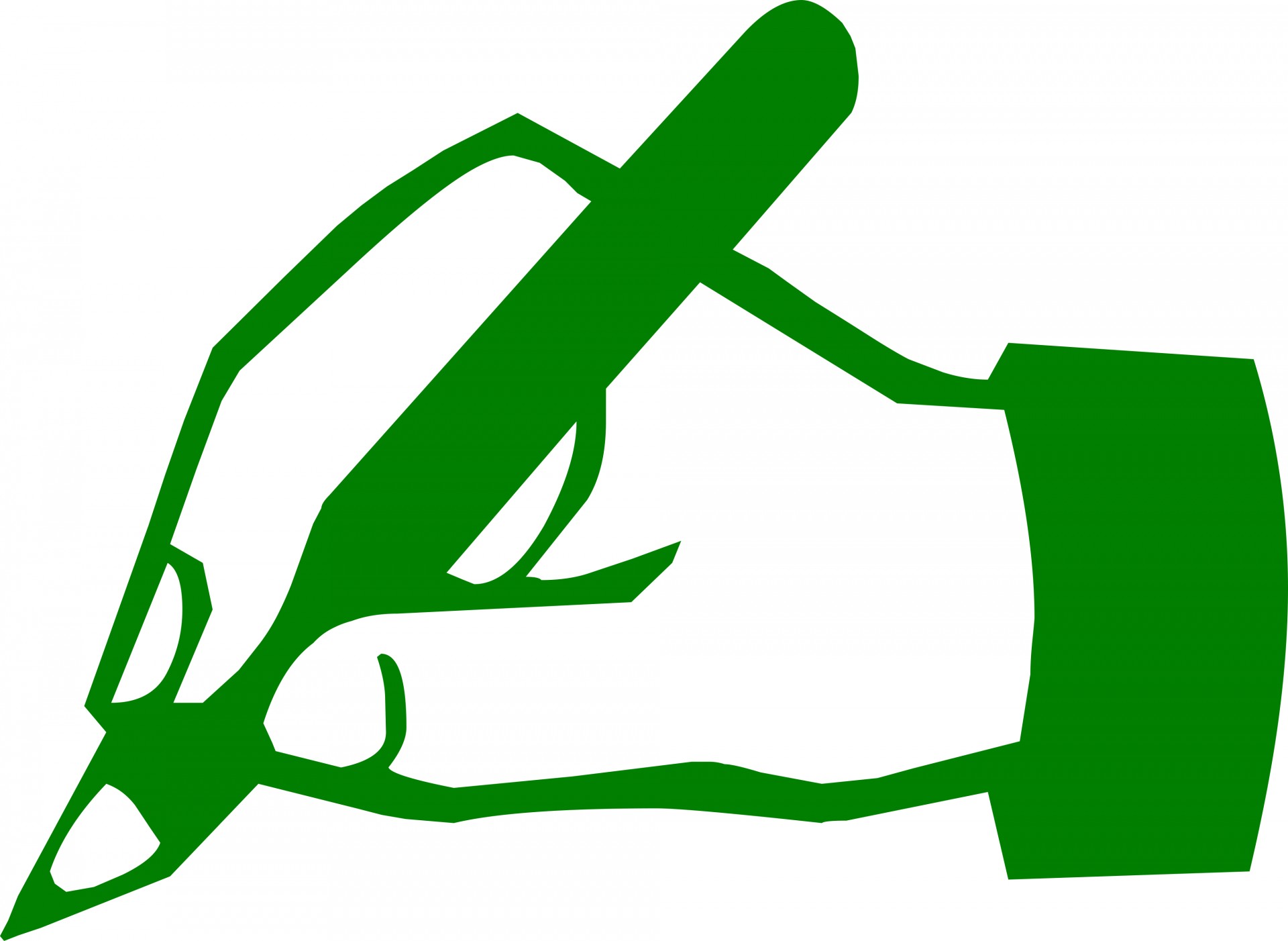 Green Pen
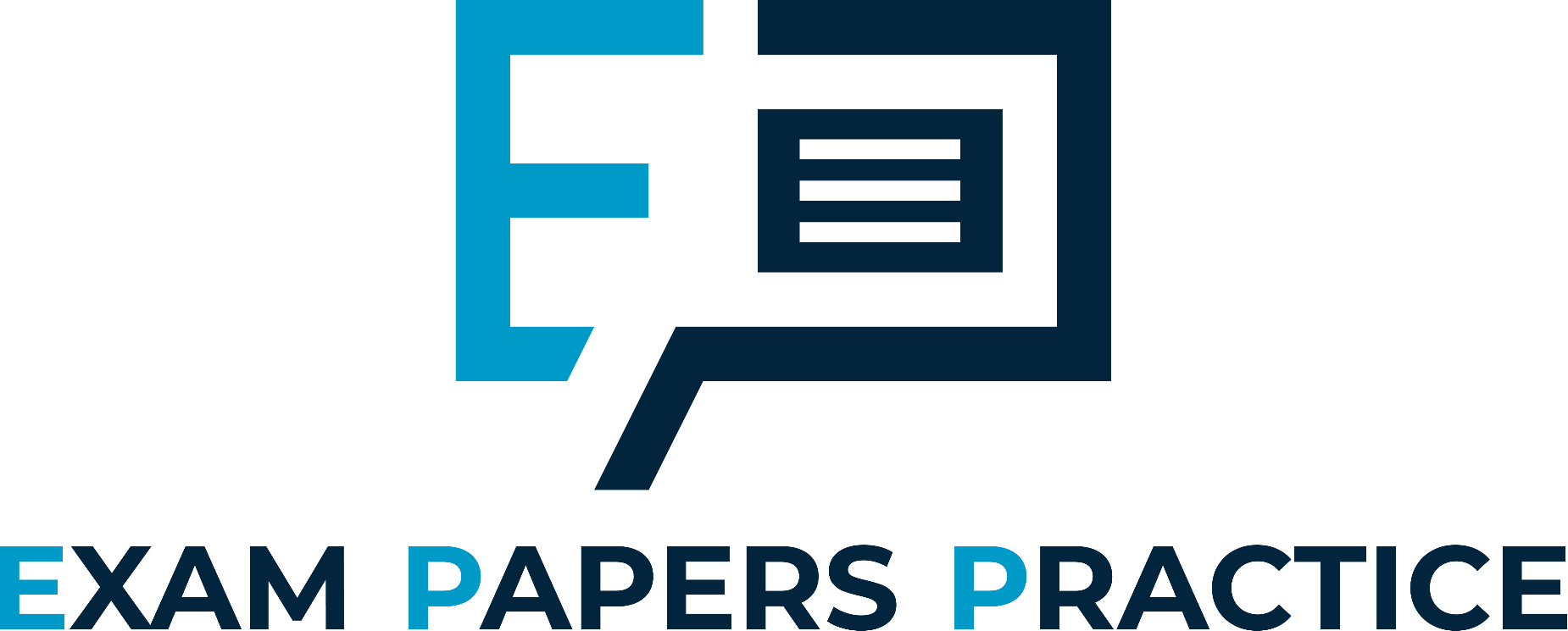 For more help, please visit www.exampaperspractice.co.uk
© 2025 Exams Papers Practice. All Rights Reserved
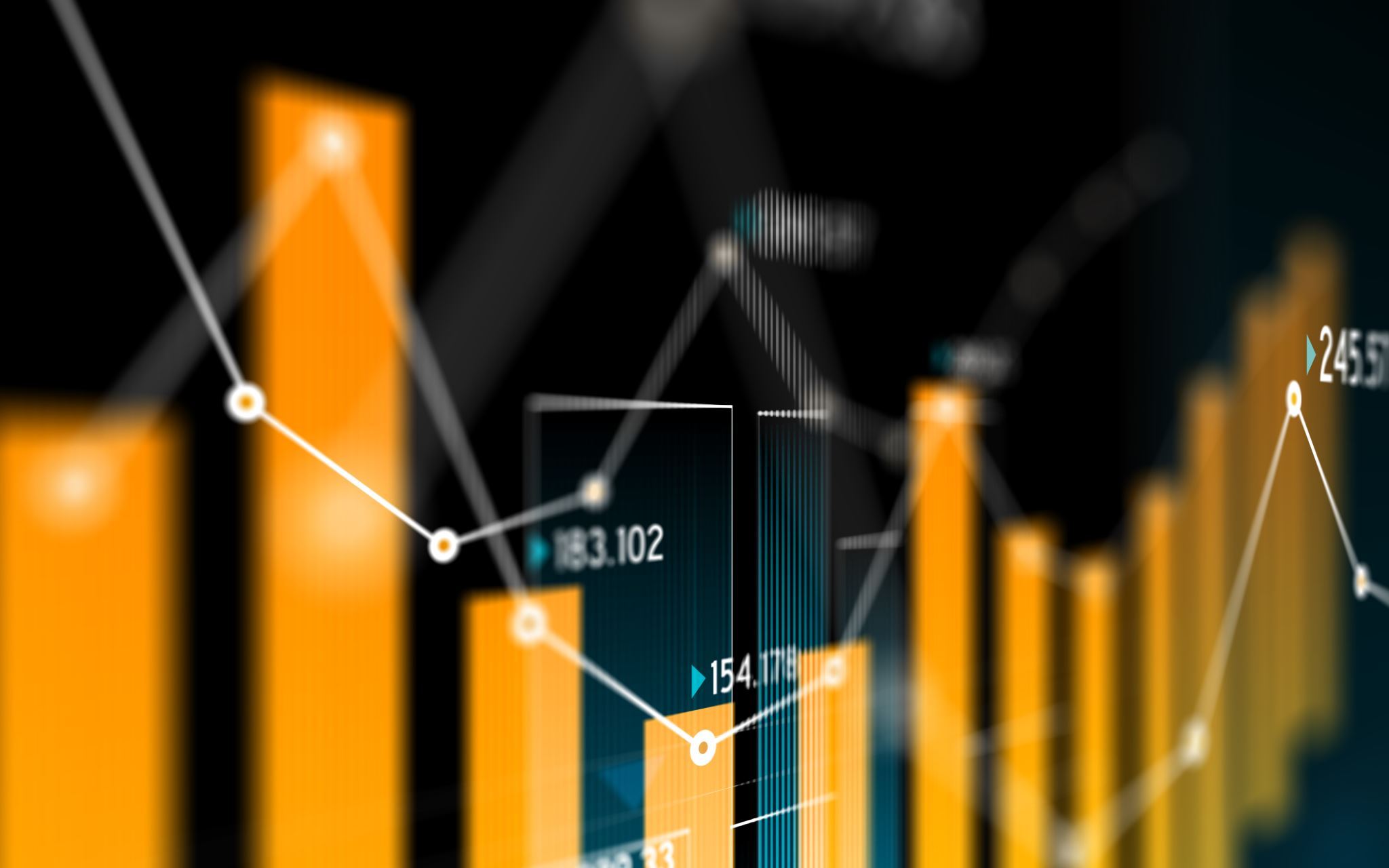 Challenges in obtaining credit
Accessing credit is not always easy
Individuals and firms have credit ratings which have been built up over time
These provide information to banks as to how risky the loan is
The greater the risk the higher the amount of interest that has to be repaid
Using collateral will make it easier to obtain a loan
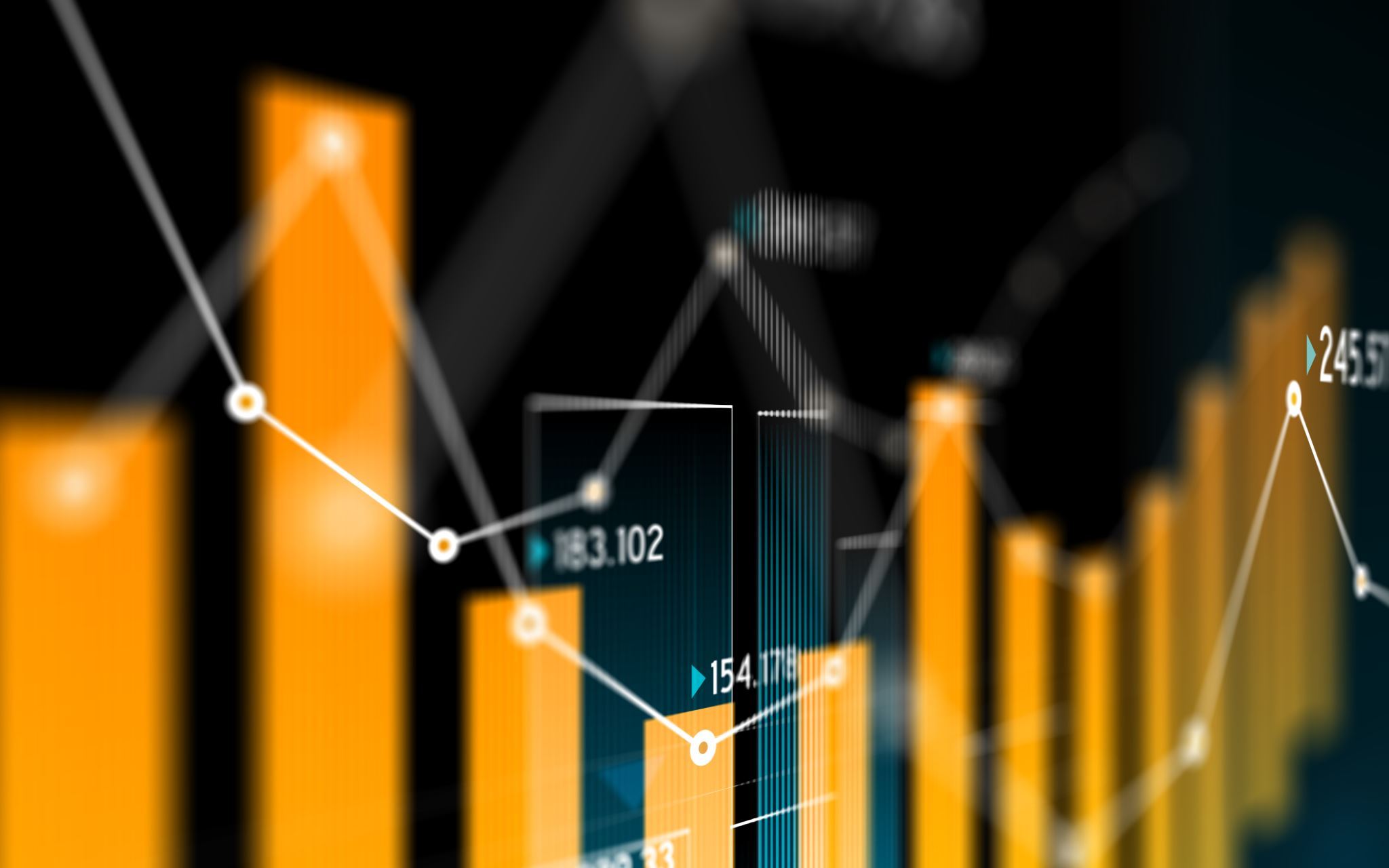 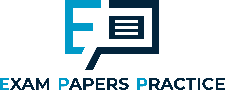 Challenges in obtaining credit
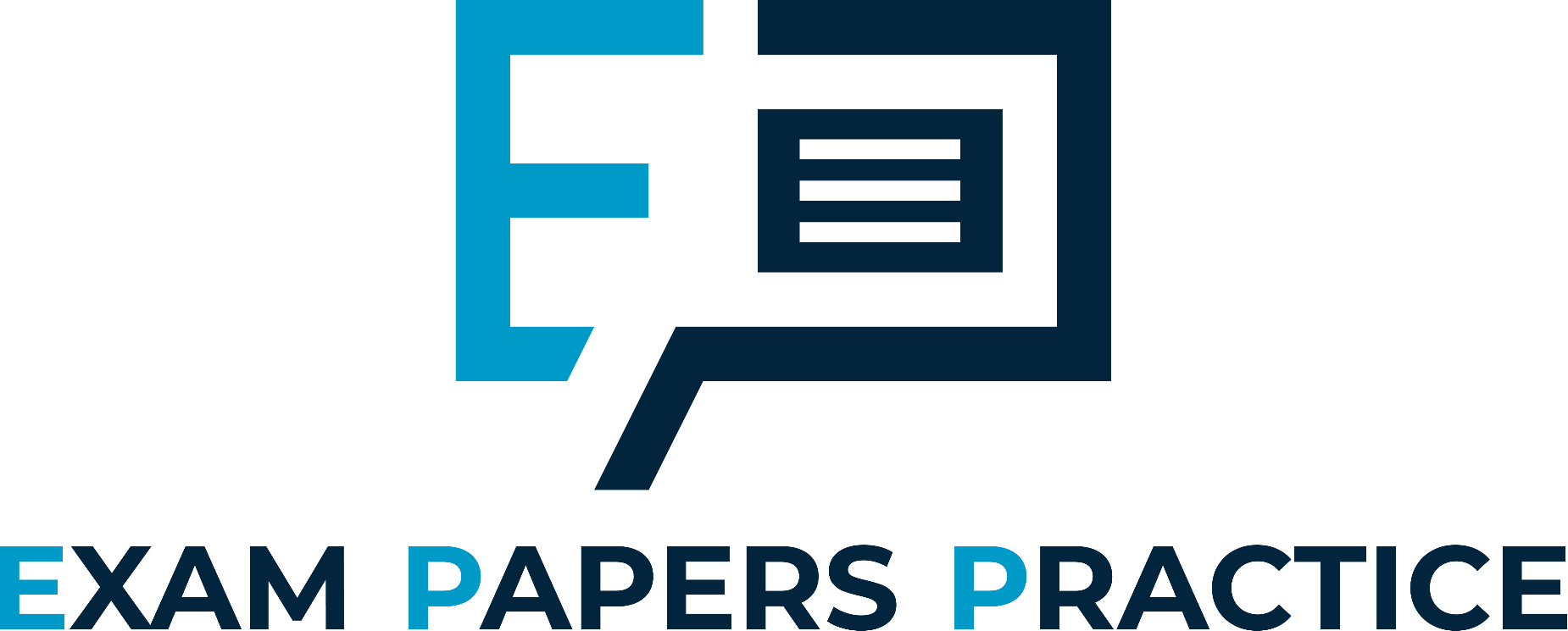 Accessing credit is not always easy
Individuals and firms have credit ratings which have been built up over time
These provide information to banks as to how risky a loan is
The greater the risk the higher the amount of interest that has to be repaid
Using collateral will make it easier to obtain a loan
For more help, please visit www.exampaperspractice.co.uk
© 2025 Exams Papers Practice. All Rights Reserved
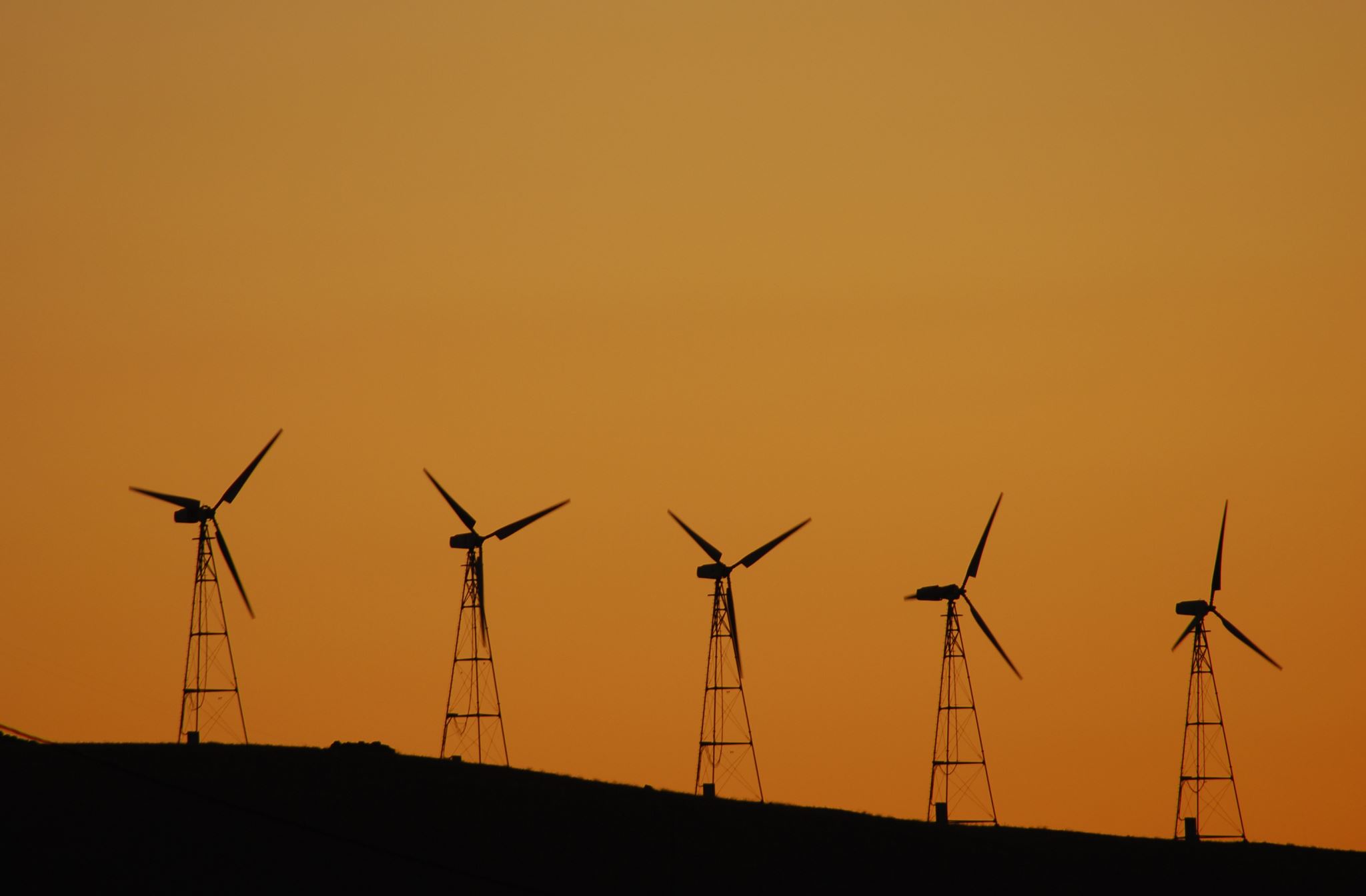 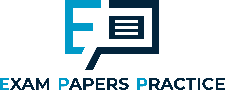 Plenary
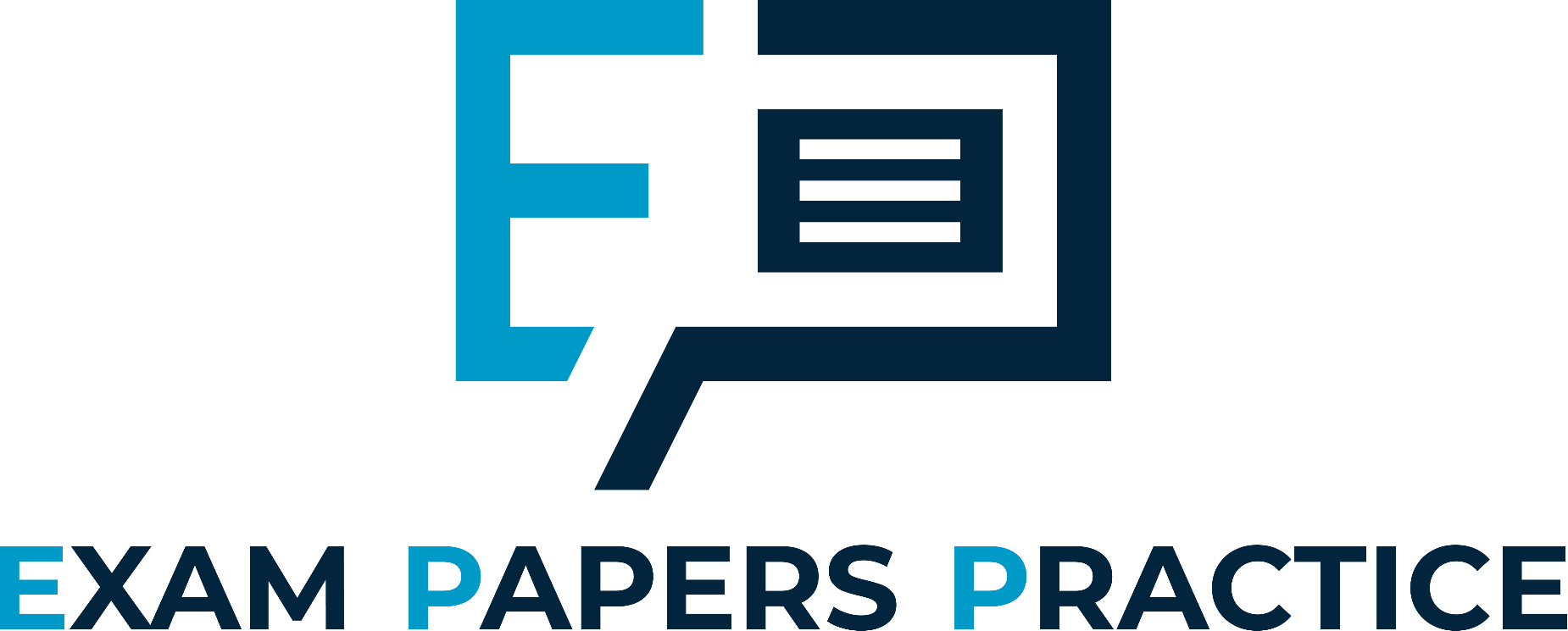 Name three sources of finance.
Give one advantage and one disadvantage for each source.
Which is the most suitable type of finance for a PLC?
For more help, please visit www.exampaperspractice.co.uk
© 2025 Exams Papers Practice. All Rights Reserved